The Religious Heterogeneity of Nones
Simon Brauer, Ph.D.
sb2ts@virginia.edu
www.simonbrauer.us
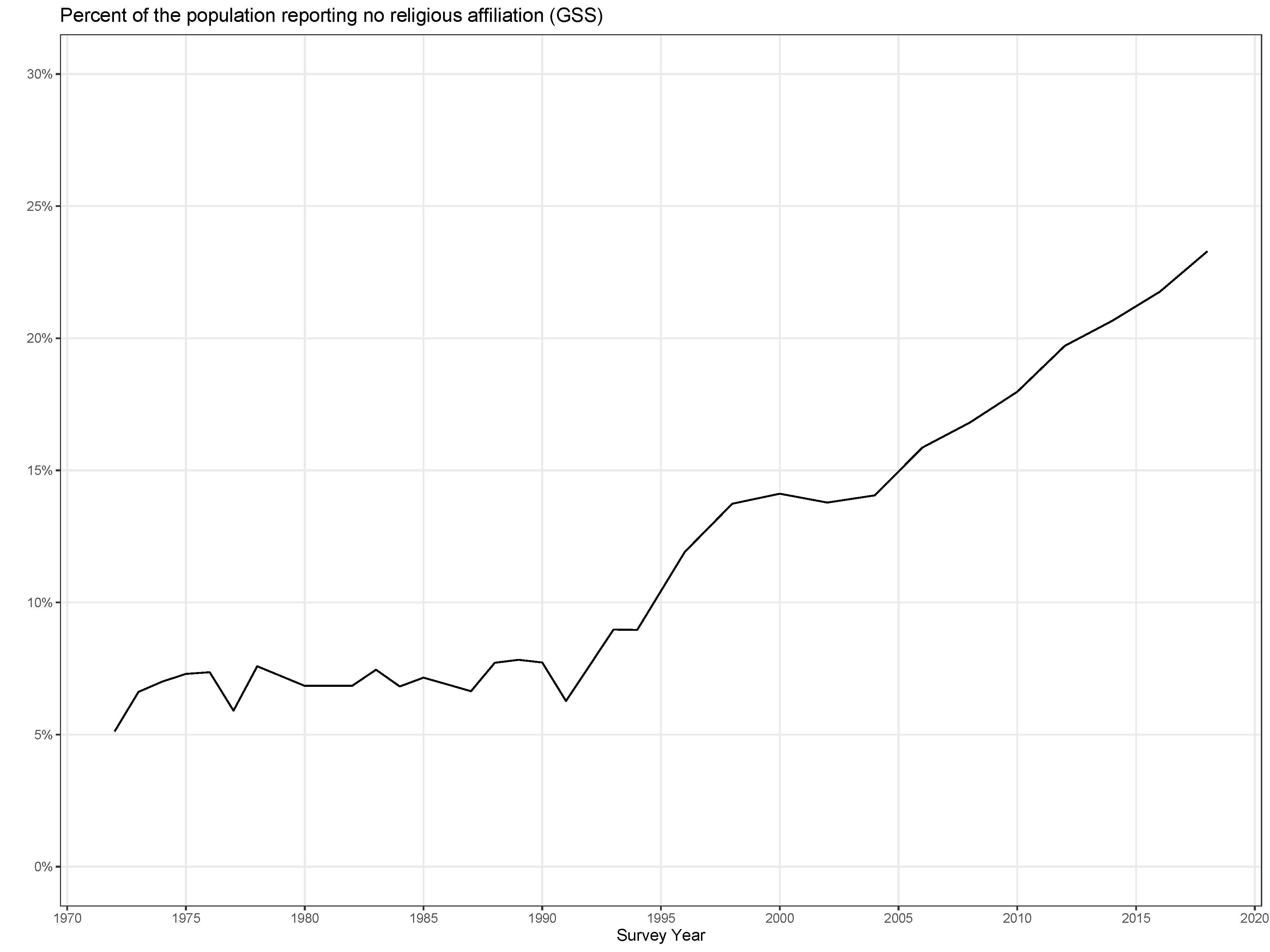 [Speaker Notes: Follows Pews quite well; with about 5% each of atheist and agnostic in their aggregated political survey data]
Who are the Nones?
Demographics and network
Young*
Politically liberal/Democratic*
Have less-religious families and friends
Less-likely to be married or have children*
BUT
“It is a mistake to view the nonreligious as a homogeneous group sharing a coherent worldview.” (Smith and Cragun 2019)

*Consistent differences across time, Strawn 2019
[Speaker Notes: Pew;
Baker and Smith (on less religious family and friends)]
The religious lives of Nones
Manning (2013): Three types of unaffiliated
Unchurched believers (declining; Manning 2015)
Secular unaffiliated
Seeker spirituality

Drescher
Spirituality embedded in relationships
More flexible, “cosmopolitan spirituality
Community membership is provisional, not traditional
Questions
How religiously homogenous are US Nones overall?

How homogenous are US Nones compared to other religious traditions?
Approach
Parametric options
Models of the outcome and variance
Weaker assumptions
Stronger assumptions
Multinomial
Normal
Ordinal/Cumulative
Models of the change across time
Weaker assumptions
Stronger assumptions
Independent observation
Moving average orautoregressive
Linear
Spline
Polynomial
Measures of homogeneity
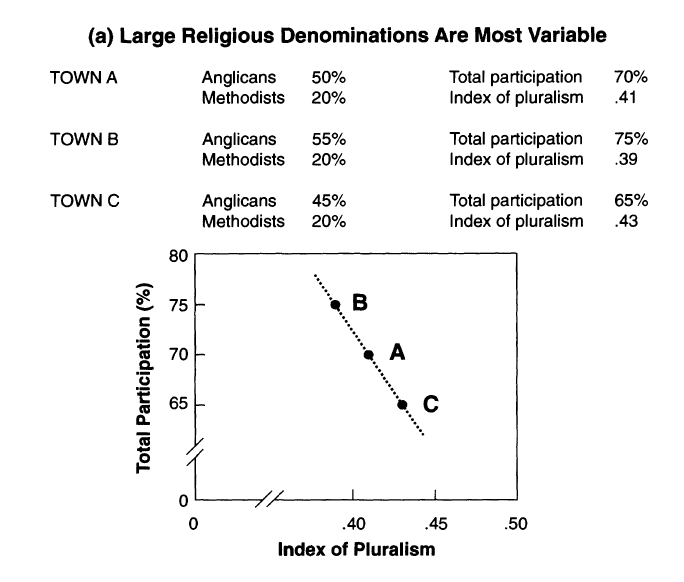 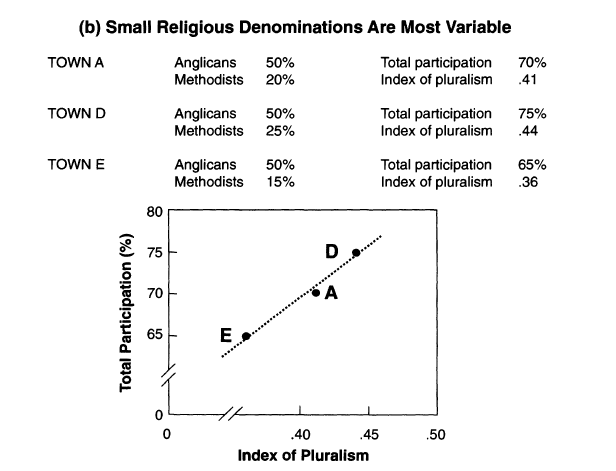 Voas, Crockett, Olson. 2002. “Religious Pluralism and Participation: Why Previous Research is Wrong.” p. 216
Characteristics of the Herfindahl index
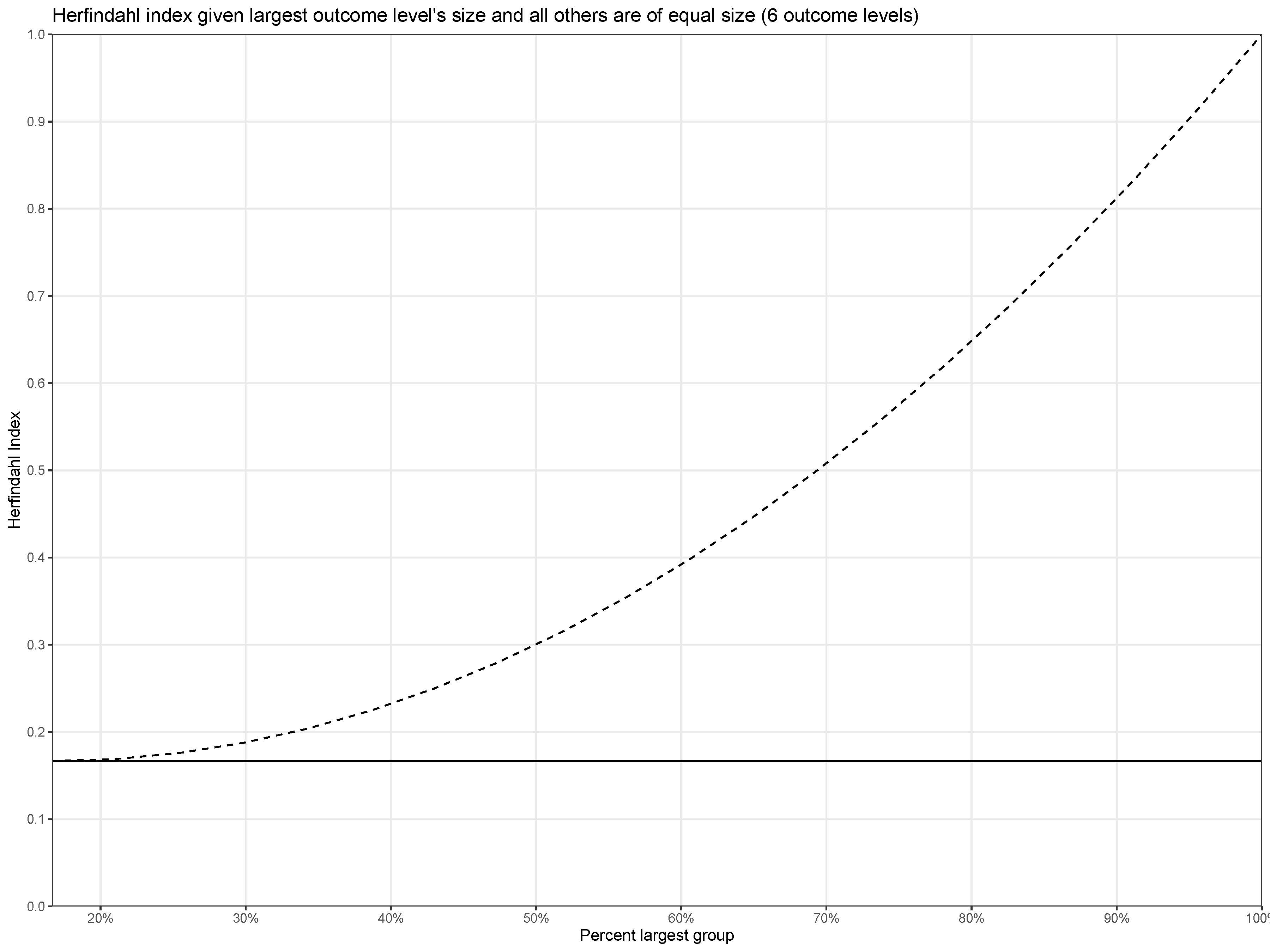 Less diverse
More diverse
Characteristics of the Herfindahl index
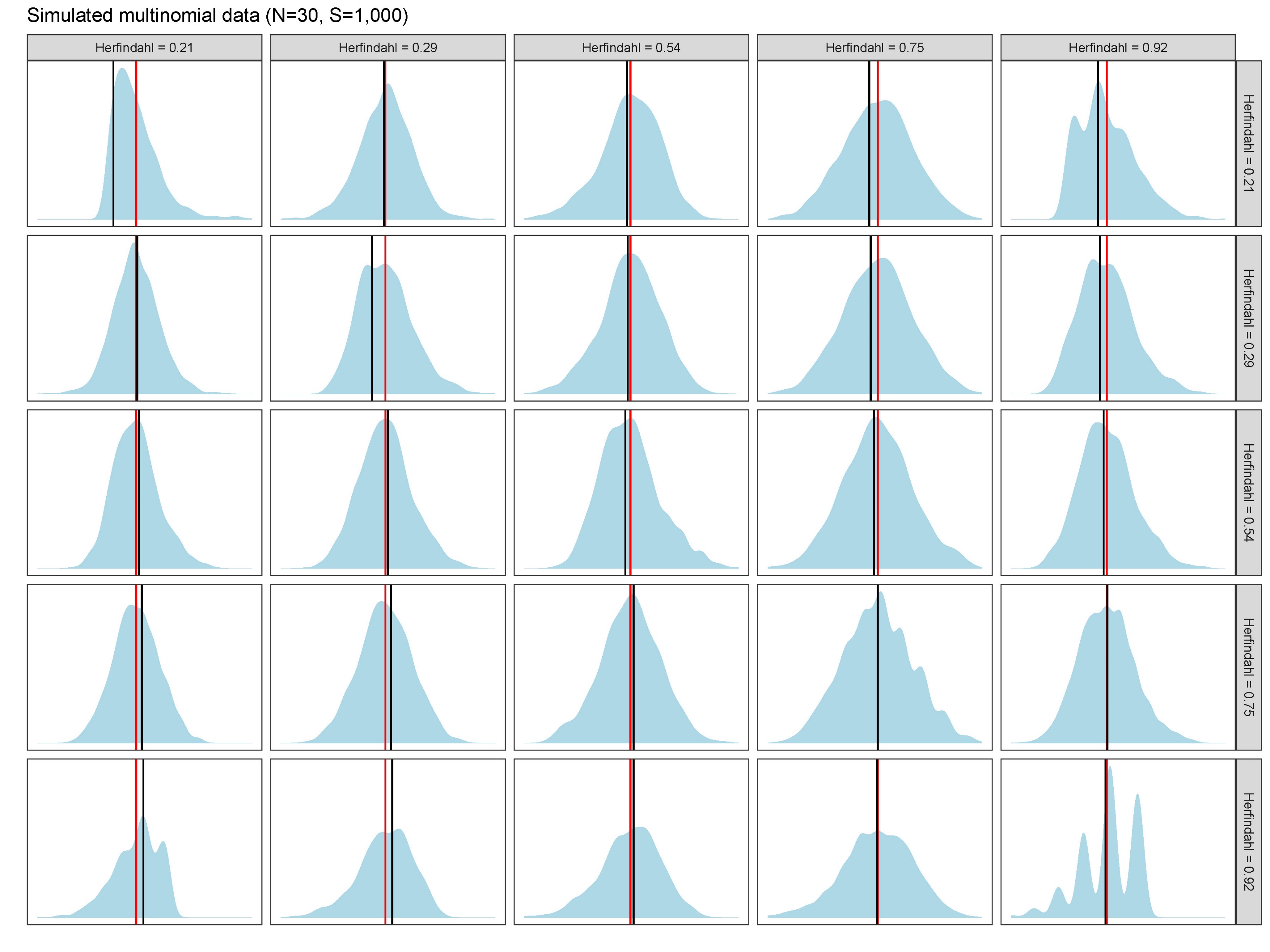 Characteristics of the Herfindahl index
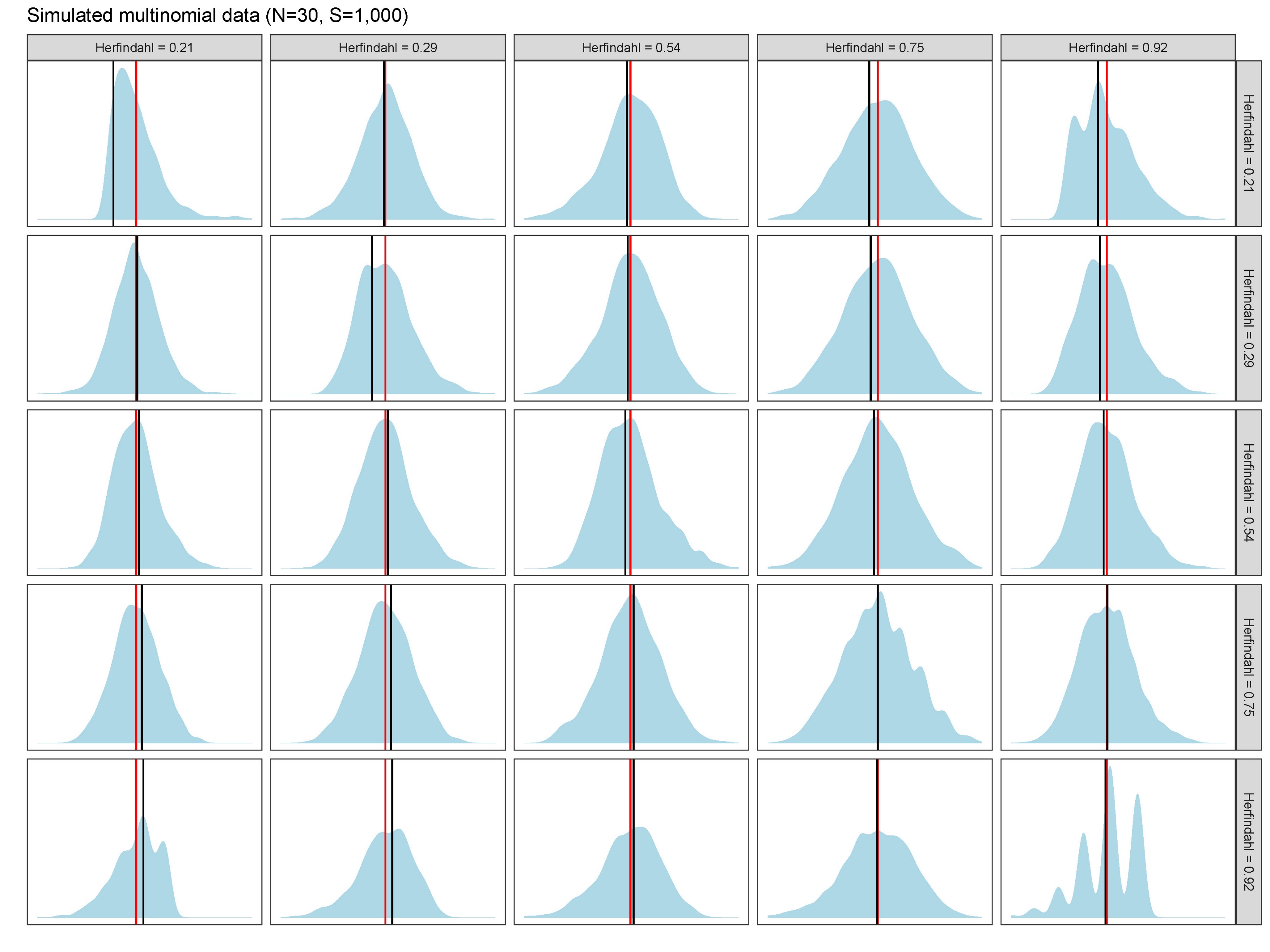 Survey Measures, General Social Survey
Grouping
RELTRAD [7]

Outcomes
Frequency of religious service attendance [9]
Frequency of prayer* [5]
Beliefs about God/higher power [6]
Beliefs about the Bible [4]

Controls
Sex [2]
Race [3]
Education (highest degree) [5]
Region [9]
Model
What does this mean?
Multinomial model
Each religious tradition is modelled separately
Controls have constant effects across time, but vary by religion
Each year has its own set of probabilities
Probabilities are shrunk towards those of the next observed year, as if there were 30 additional observations from the next year in the current year
Results
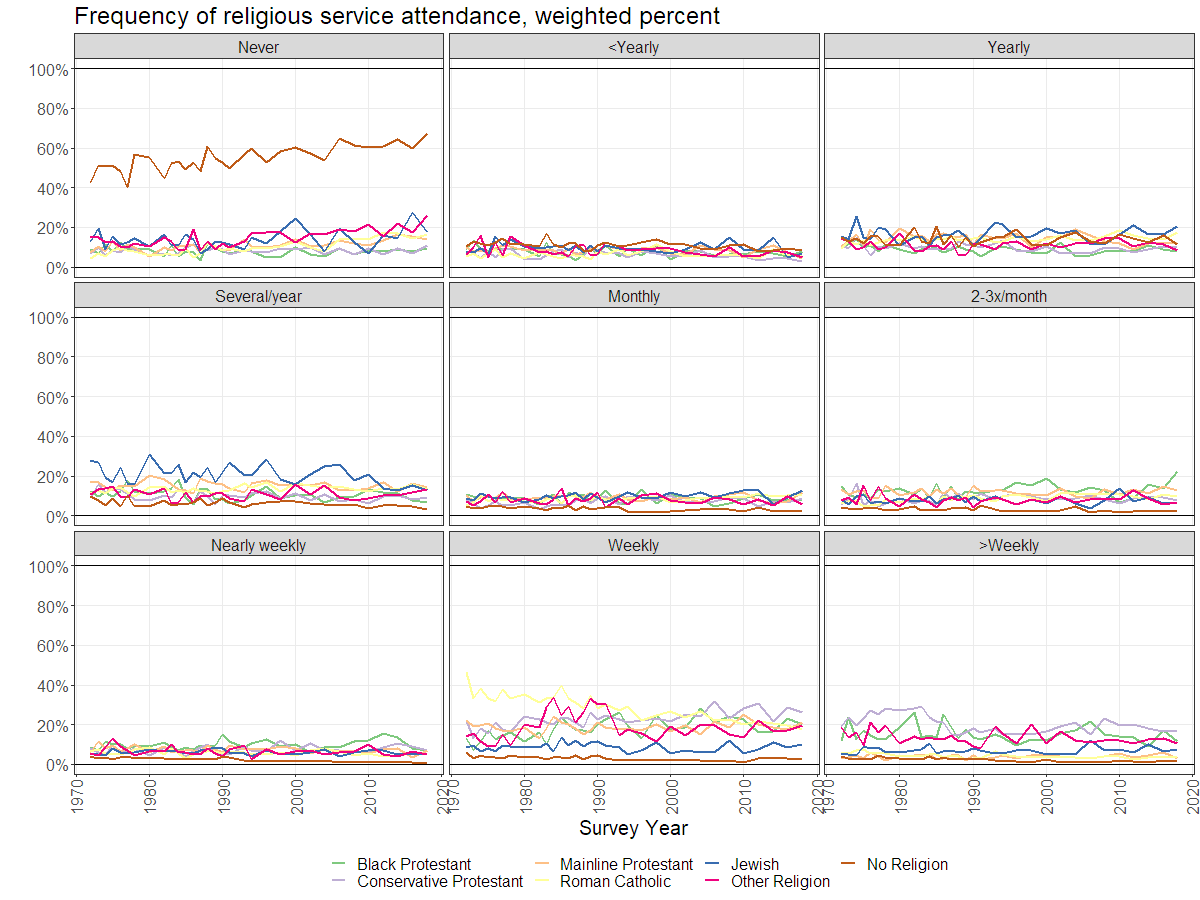 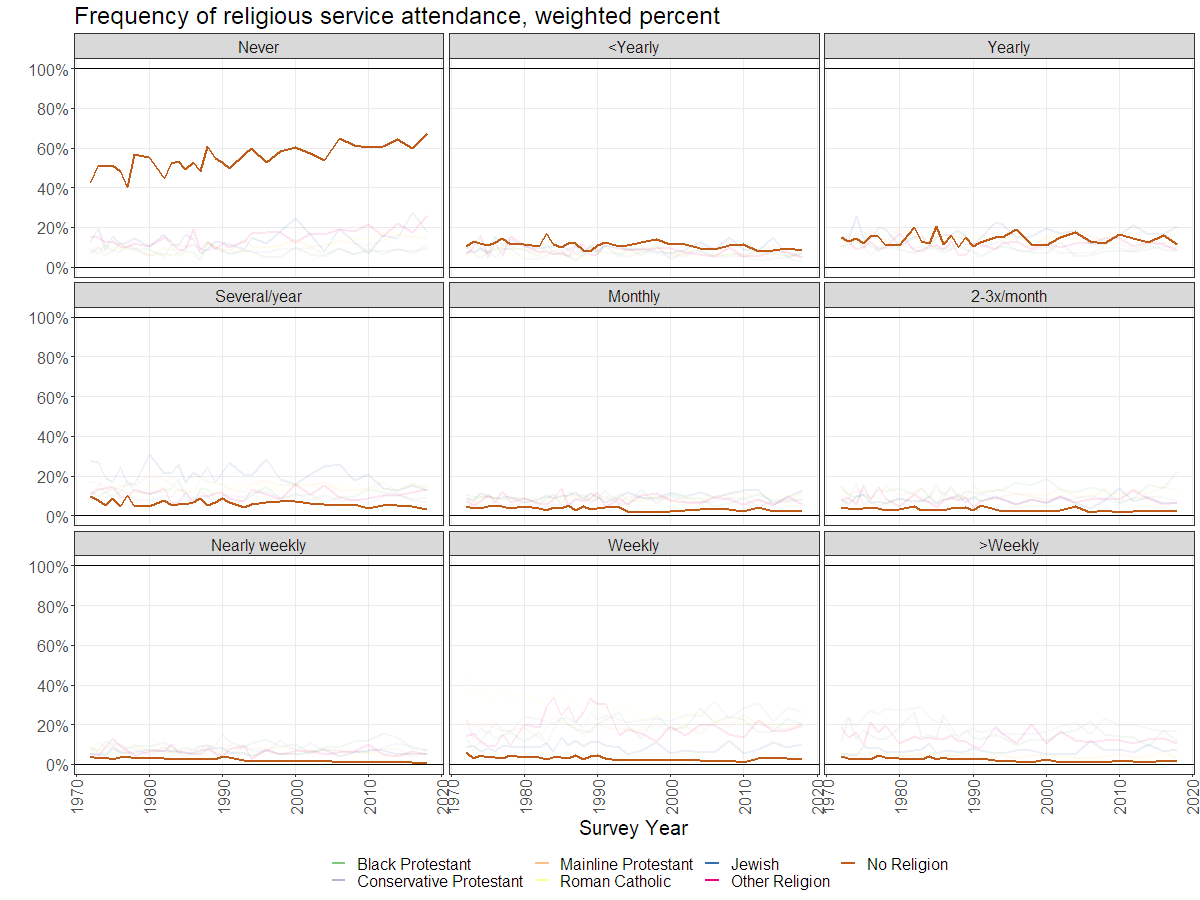 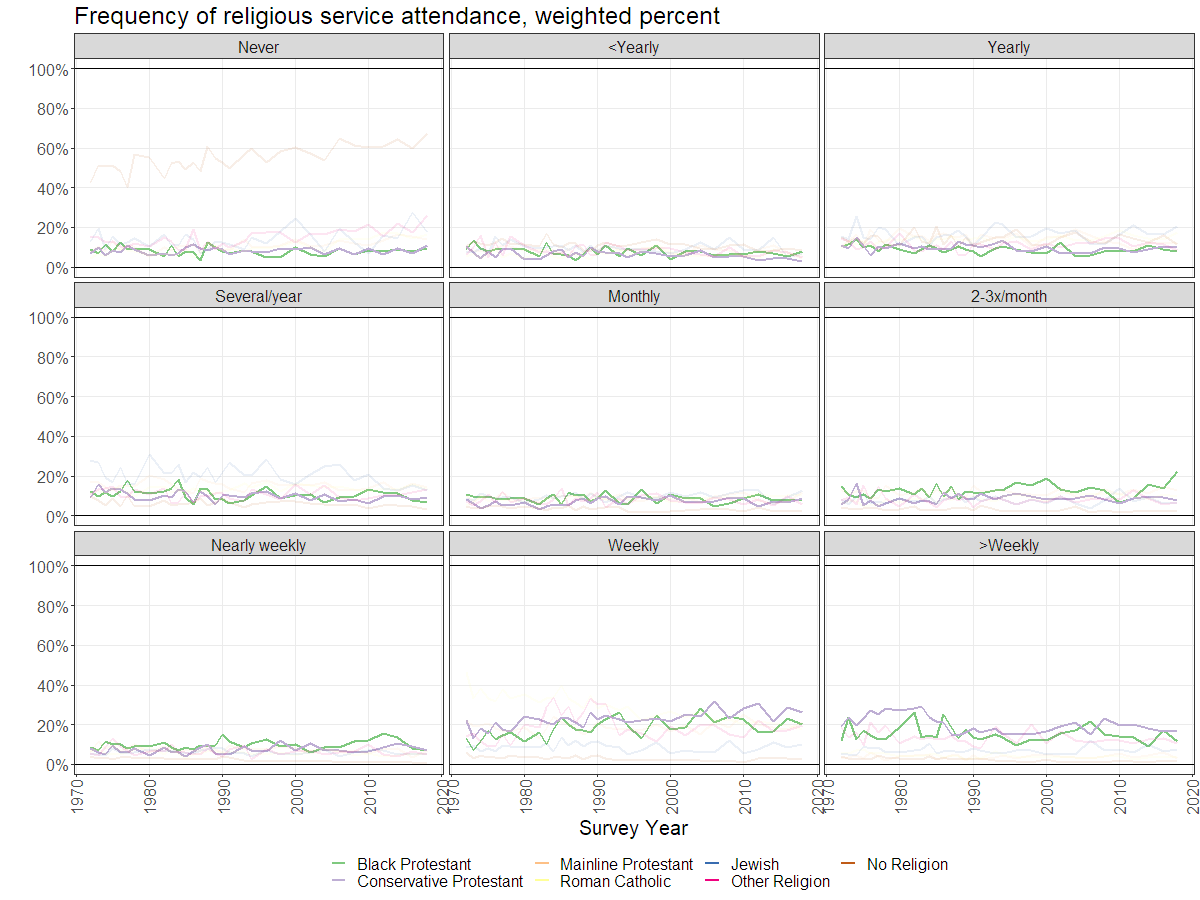 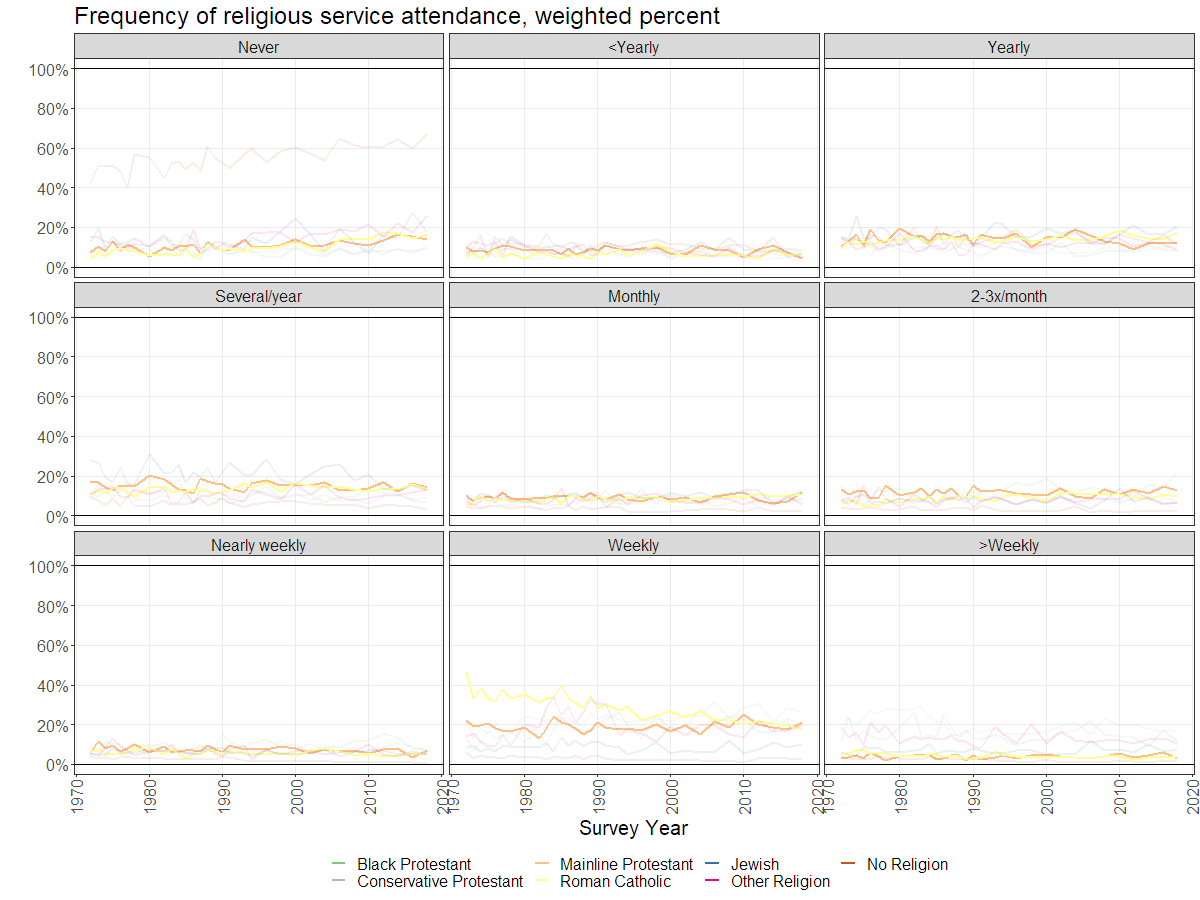 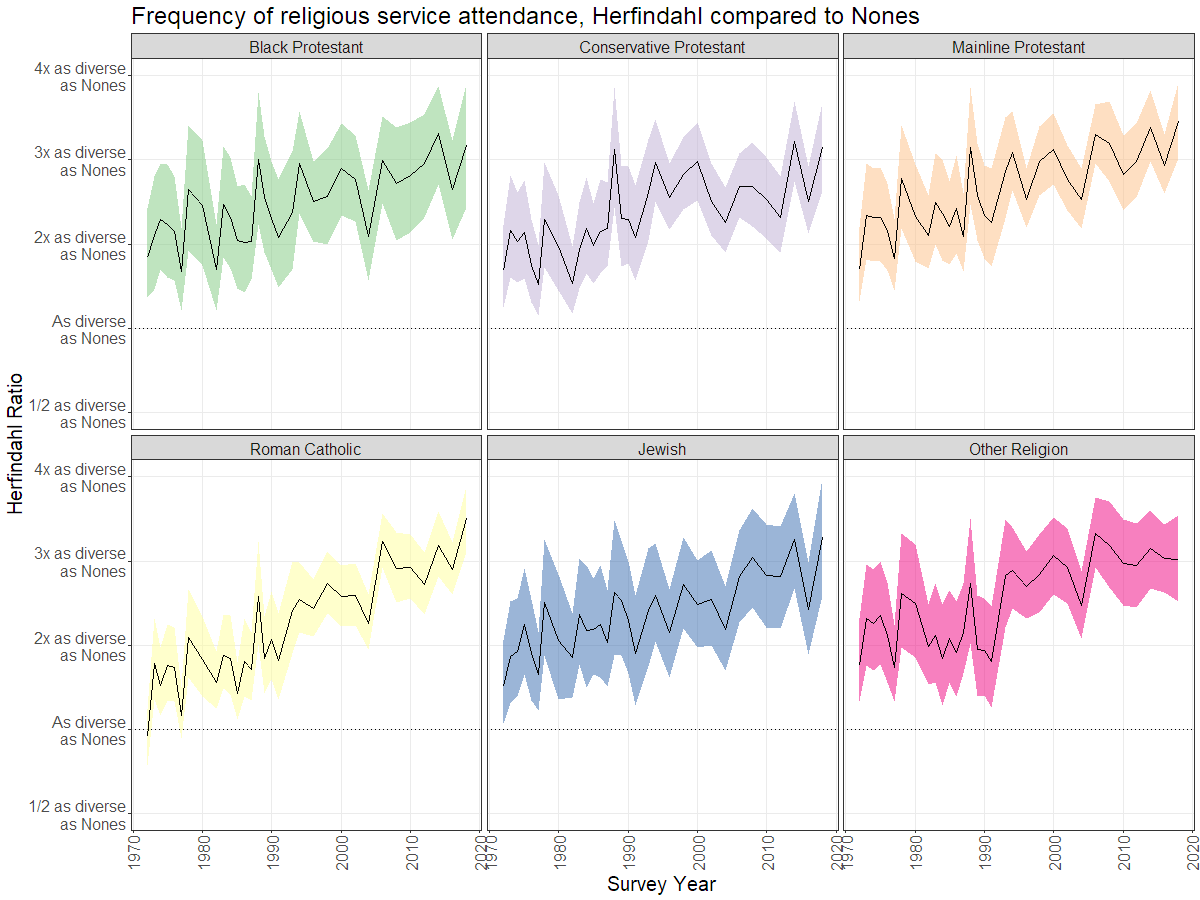 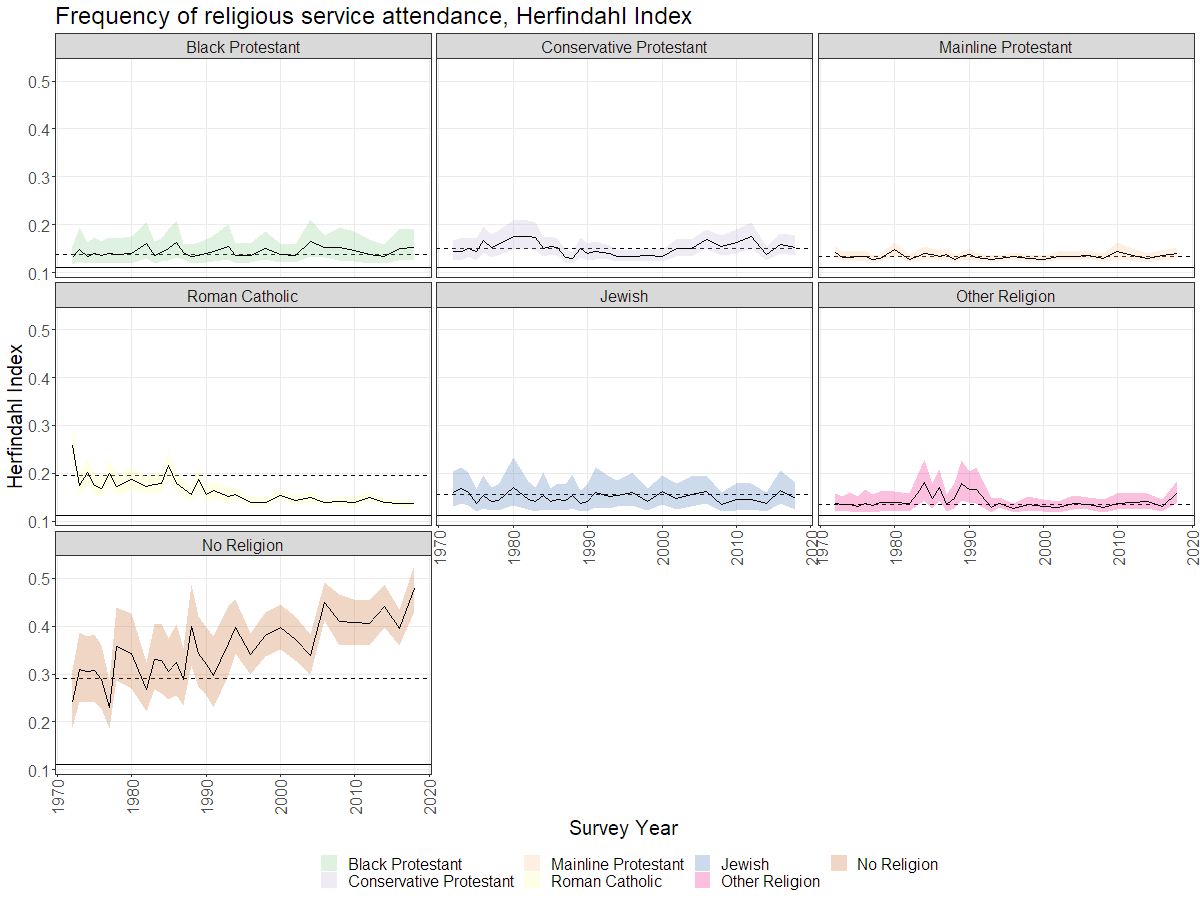 Frequency of religious service attendance
0.25
0.45
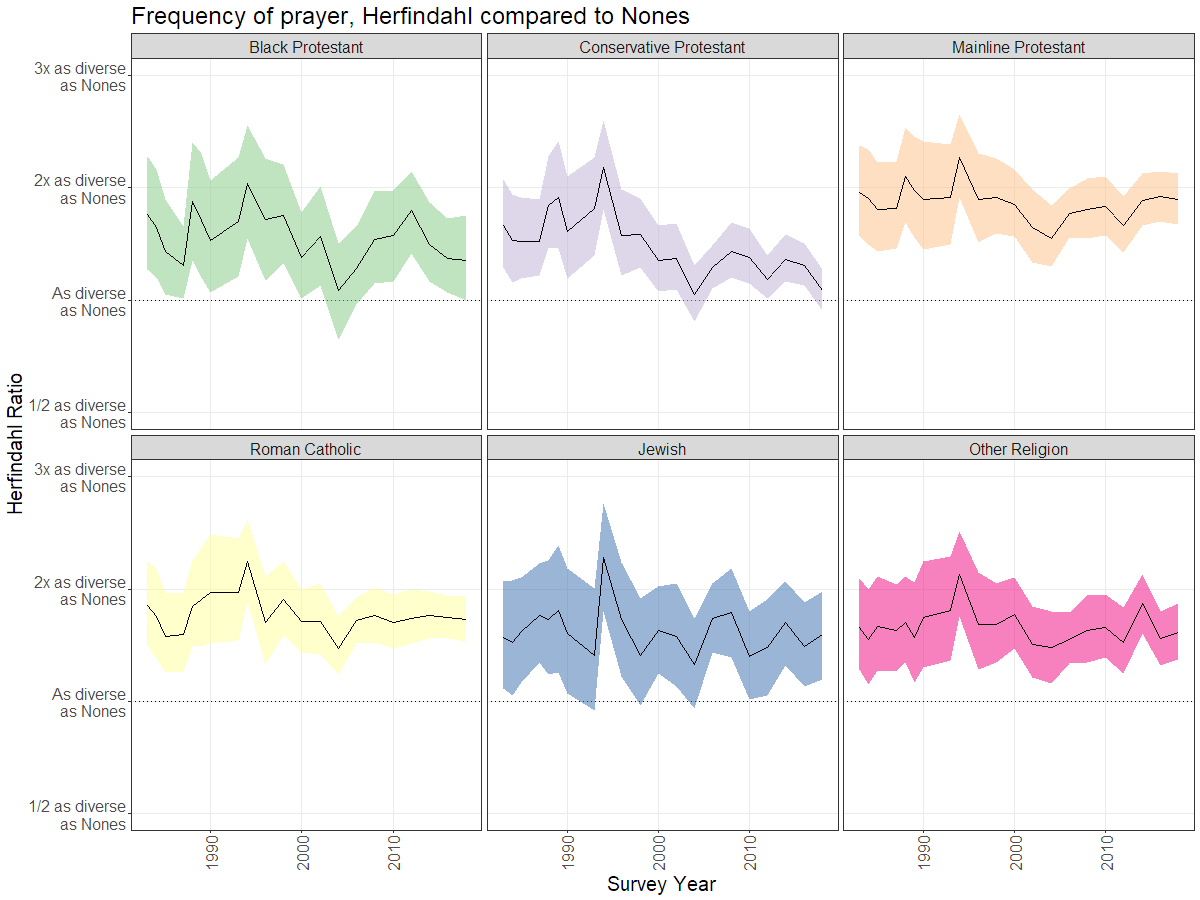 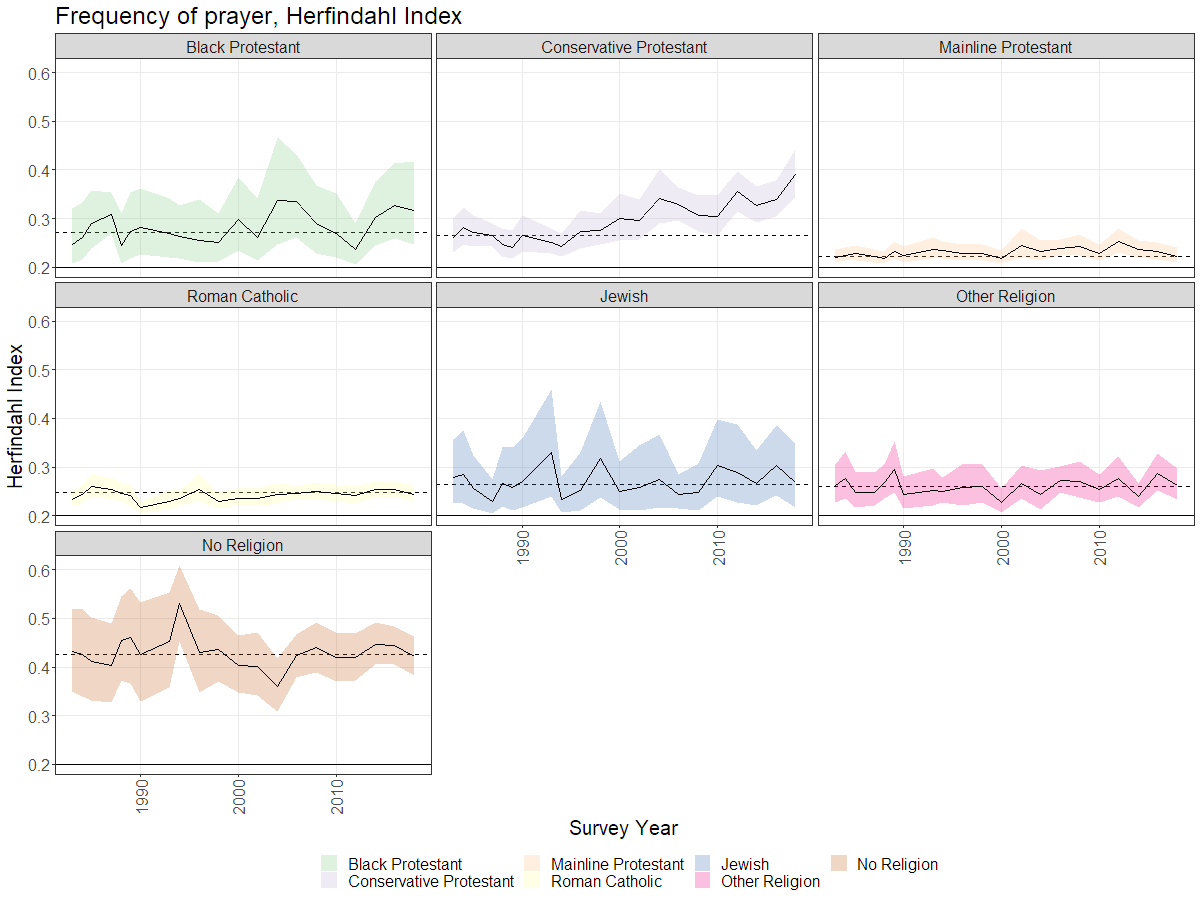 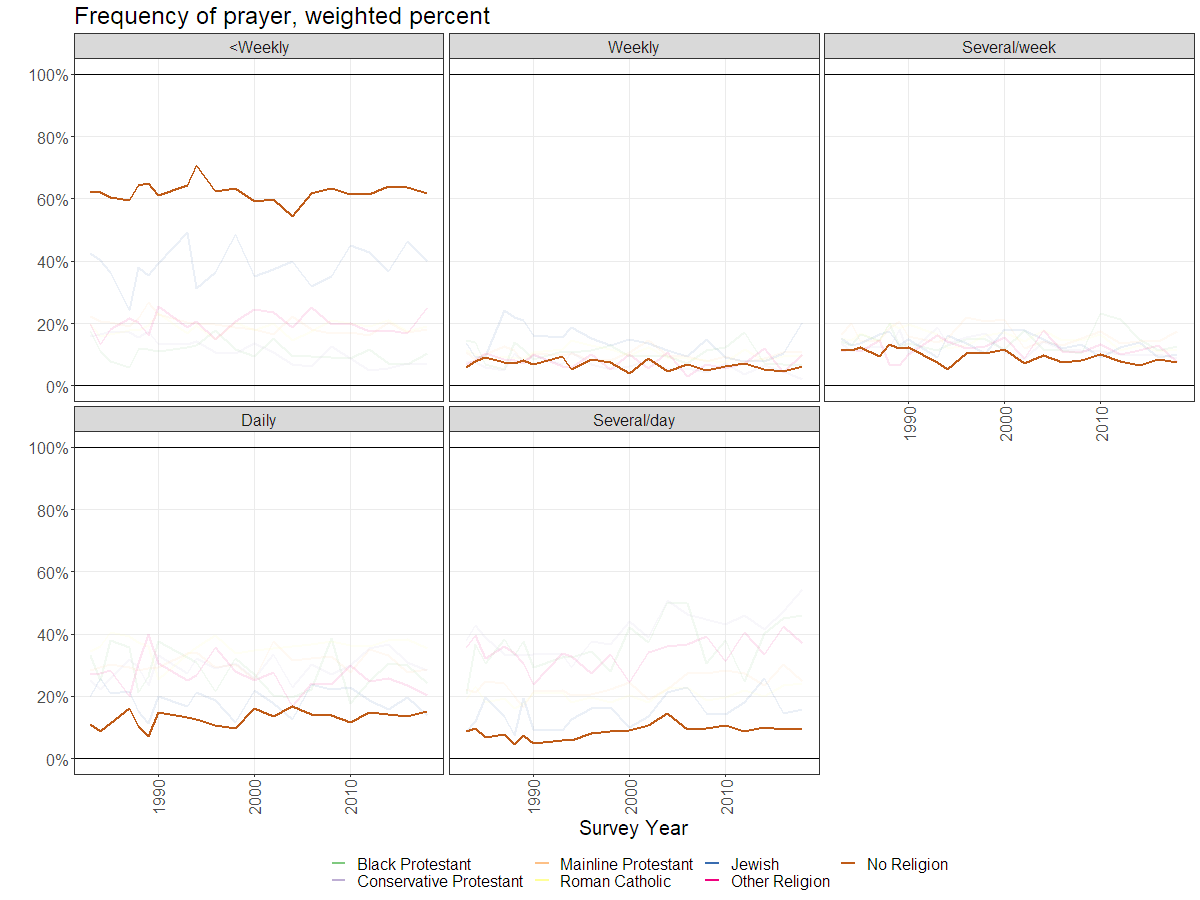 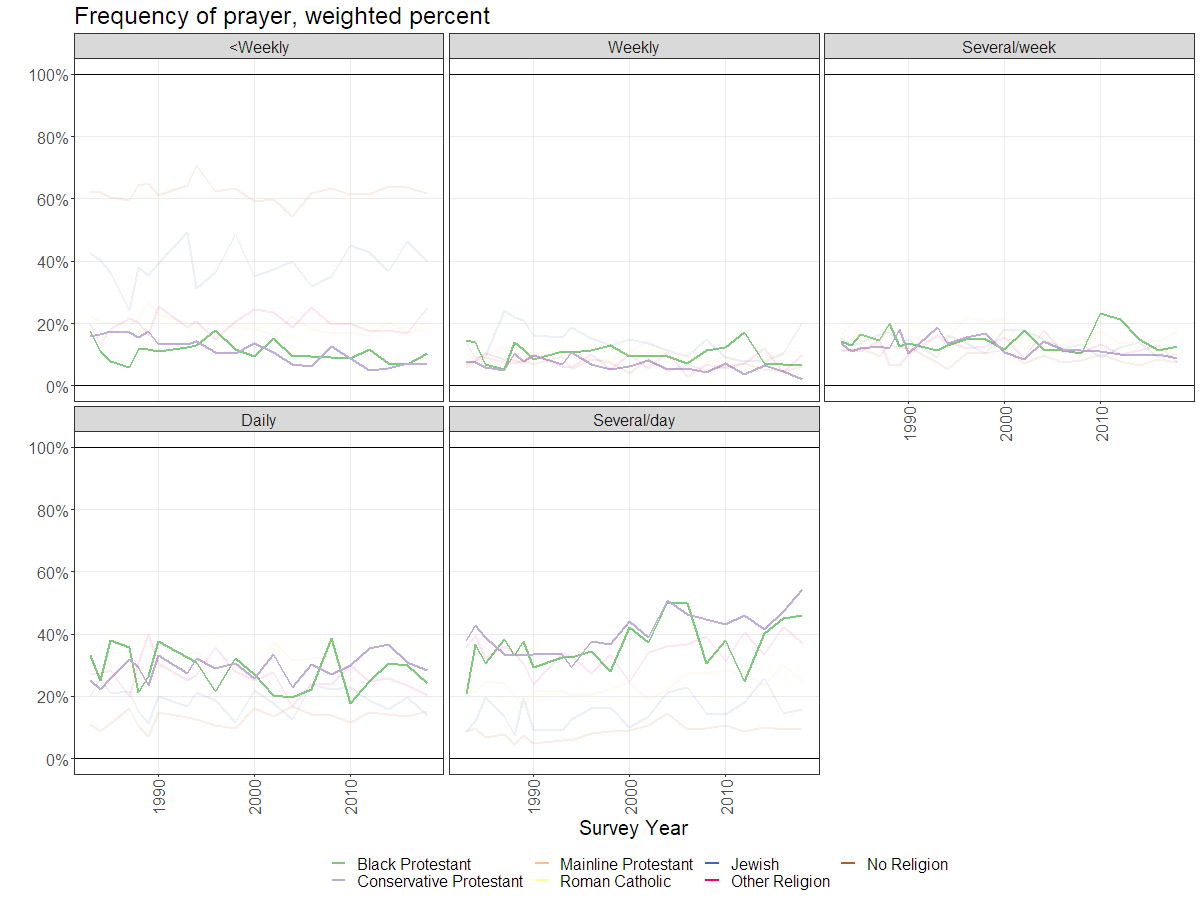 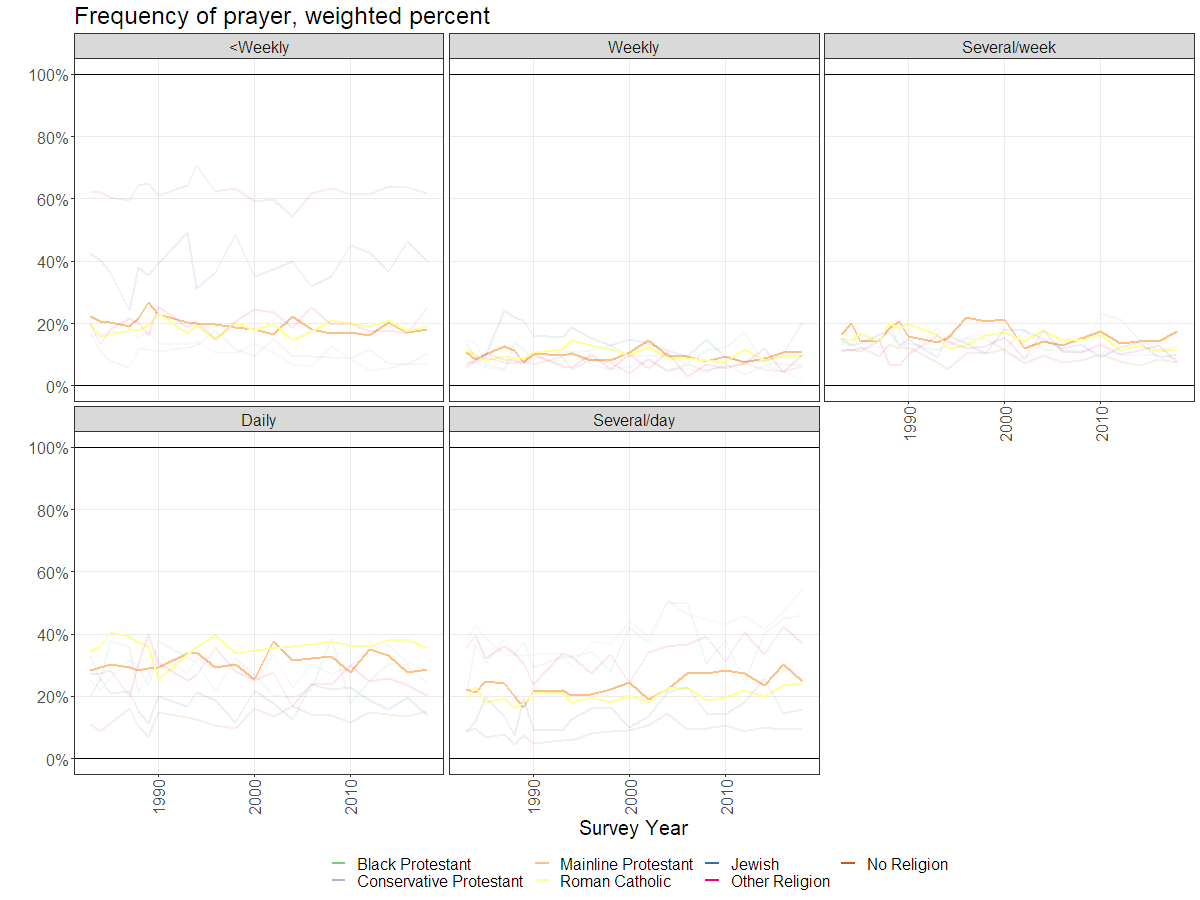 Frequency of prayer
0.42
0.42
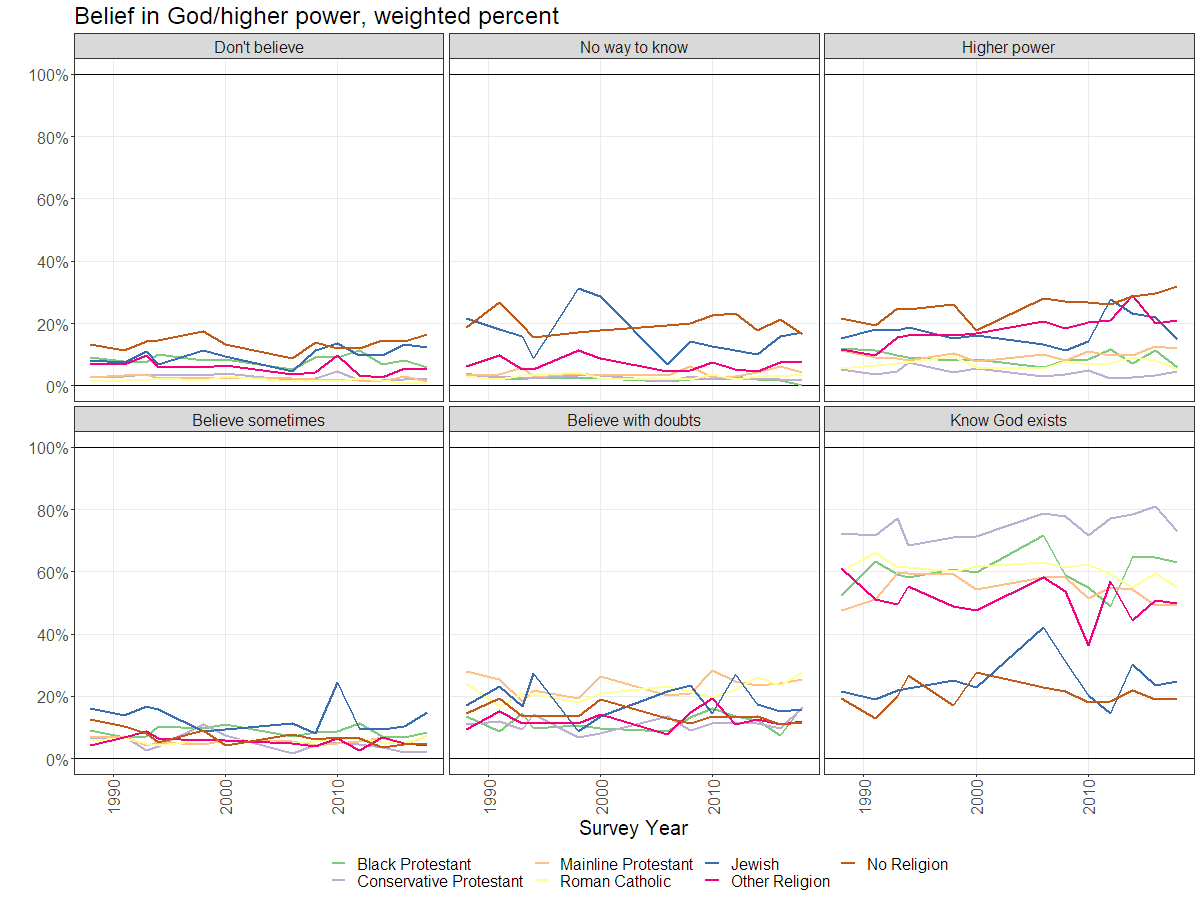 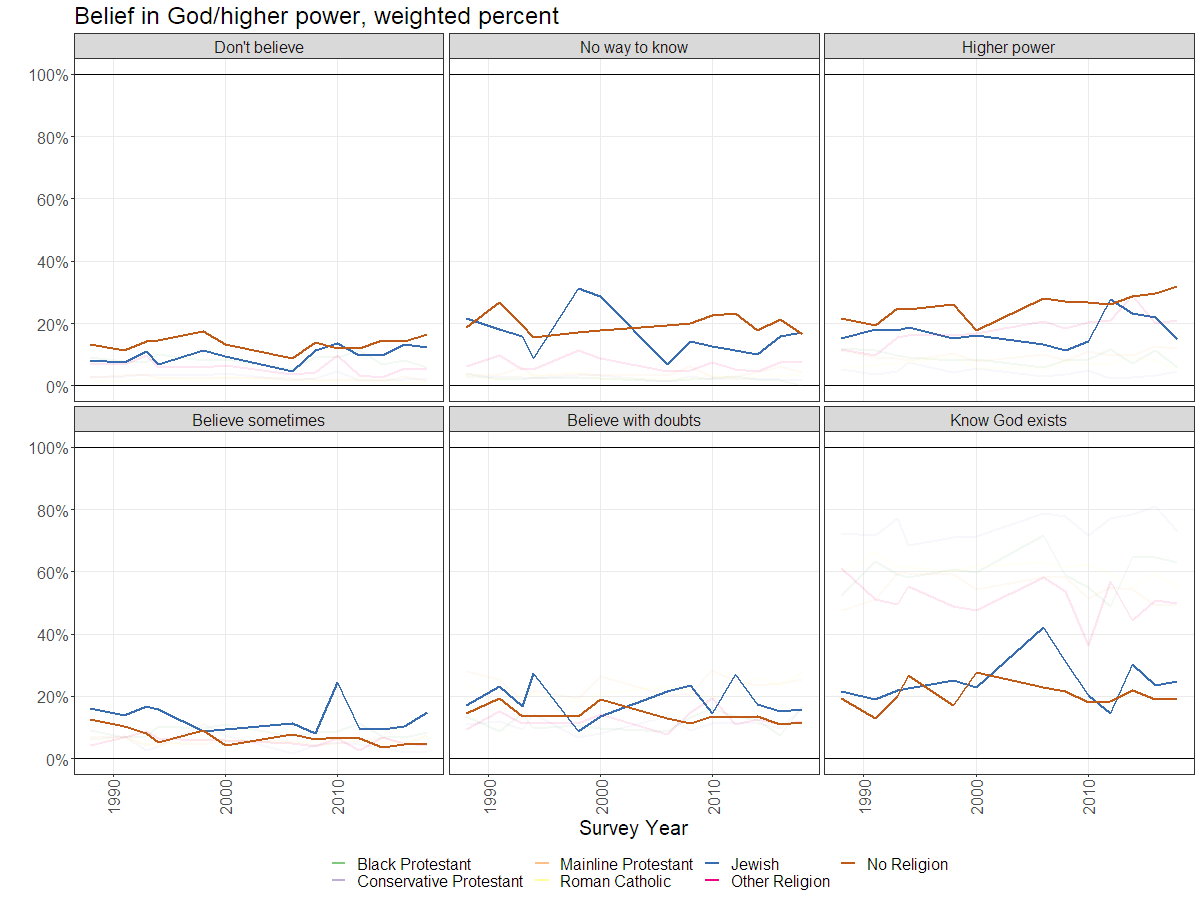 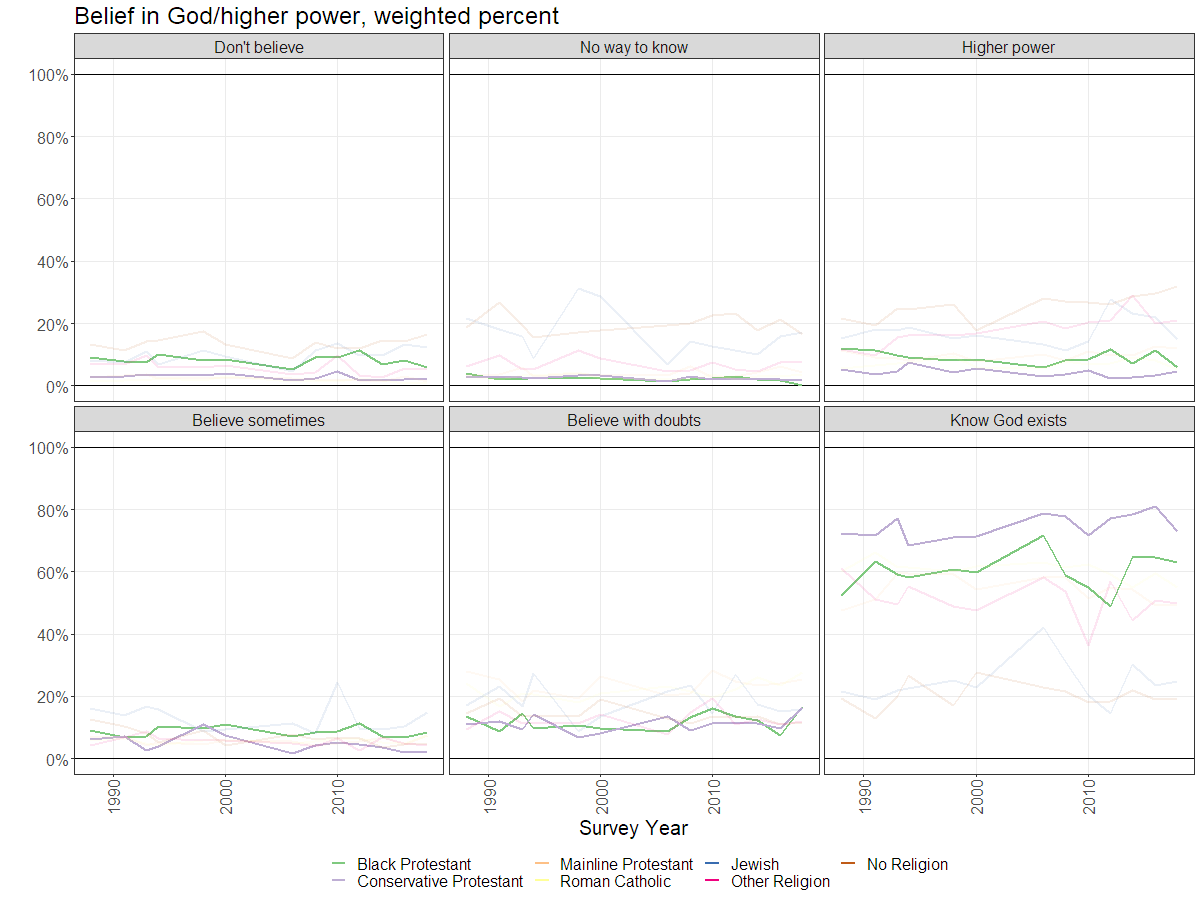 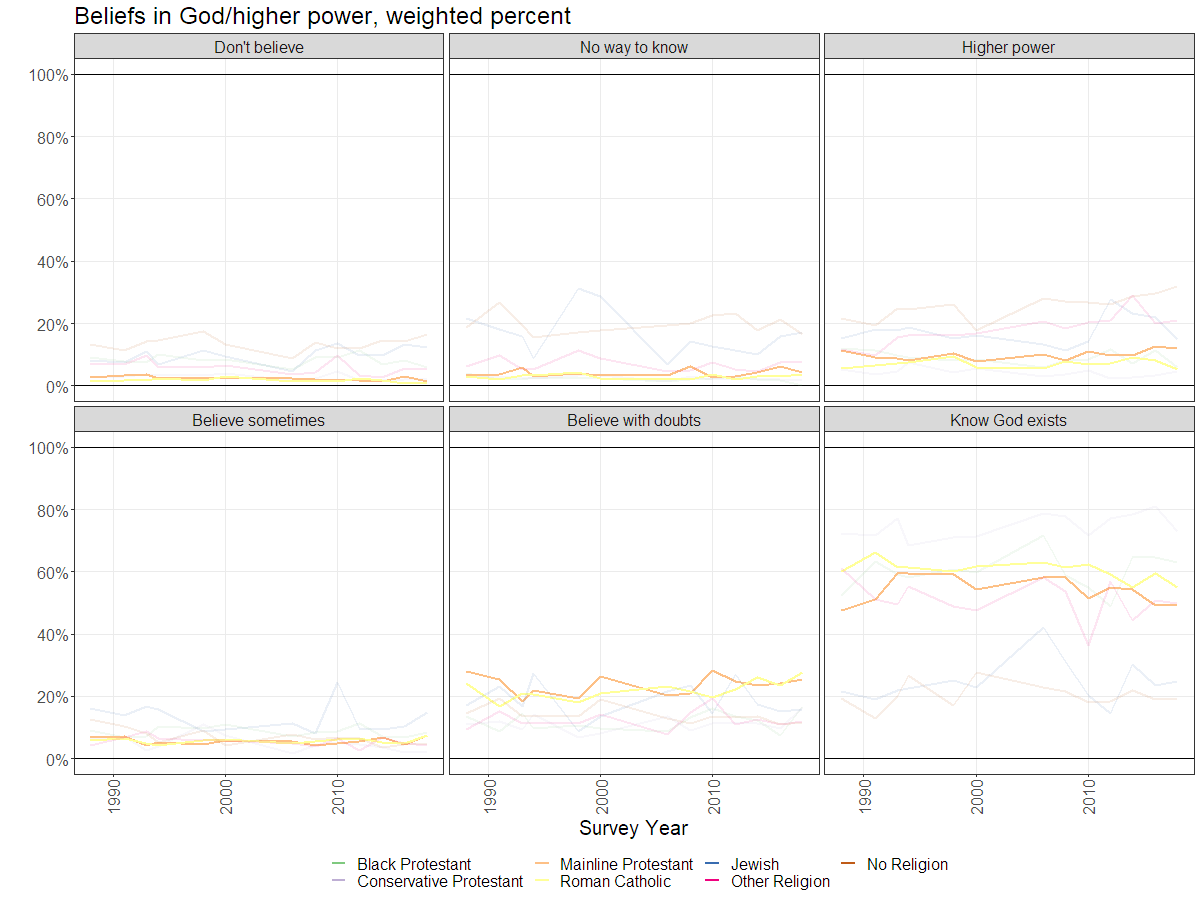 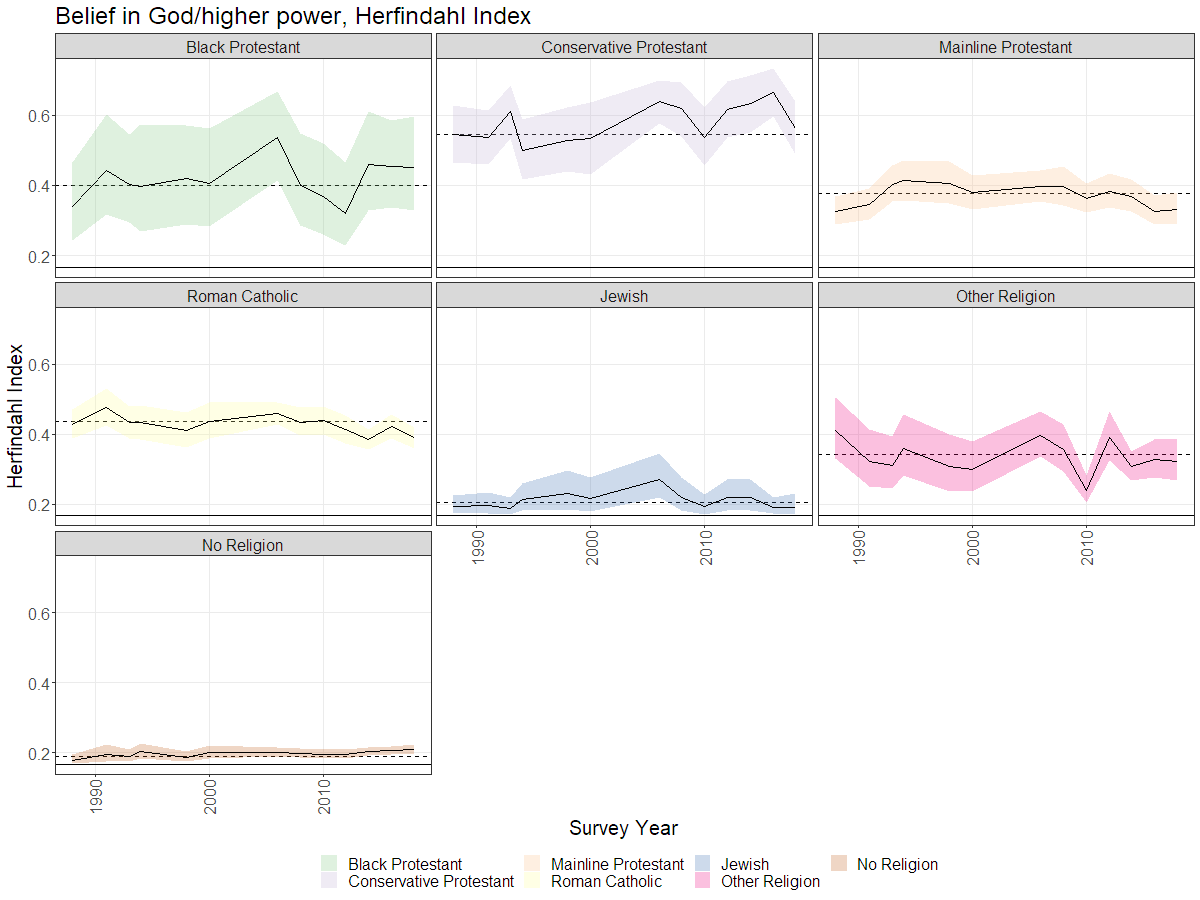 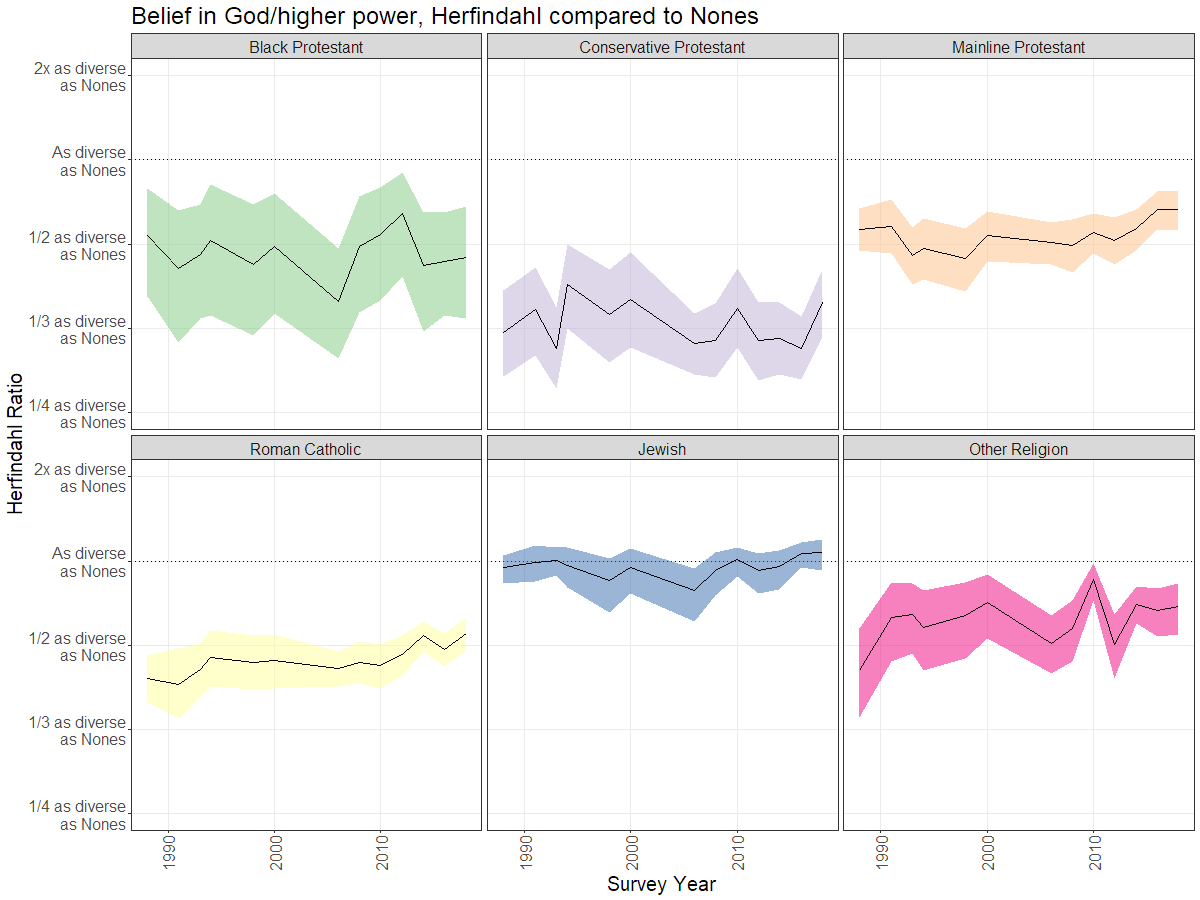 Belief in God/higher power
0.2
0.2
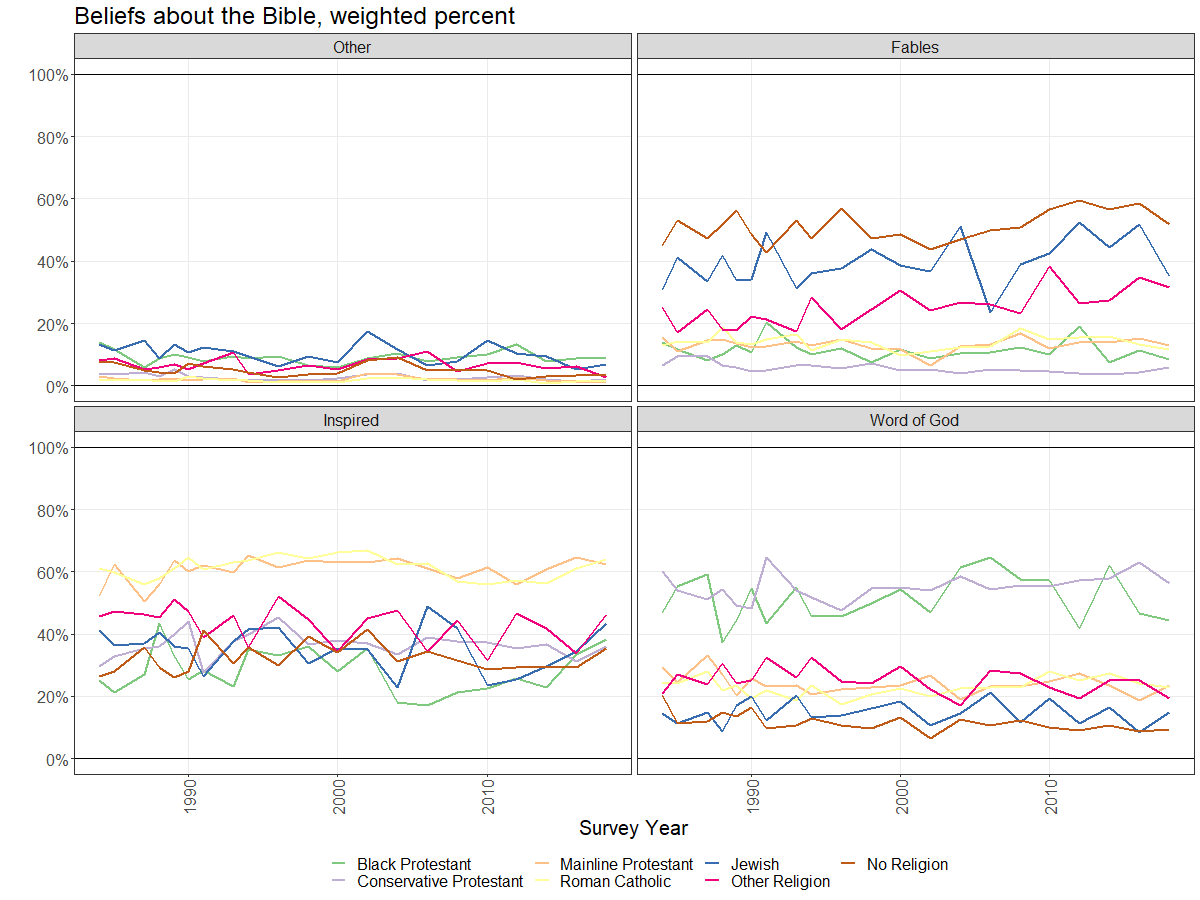 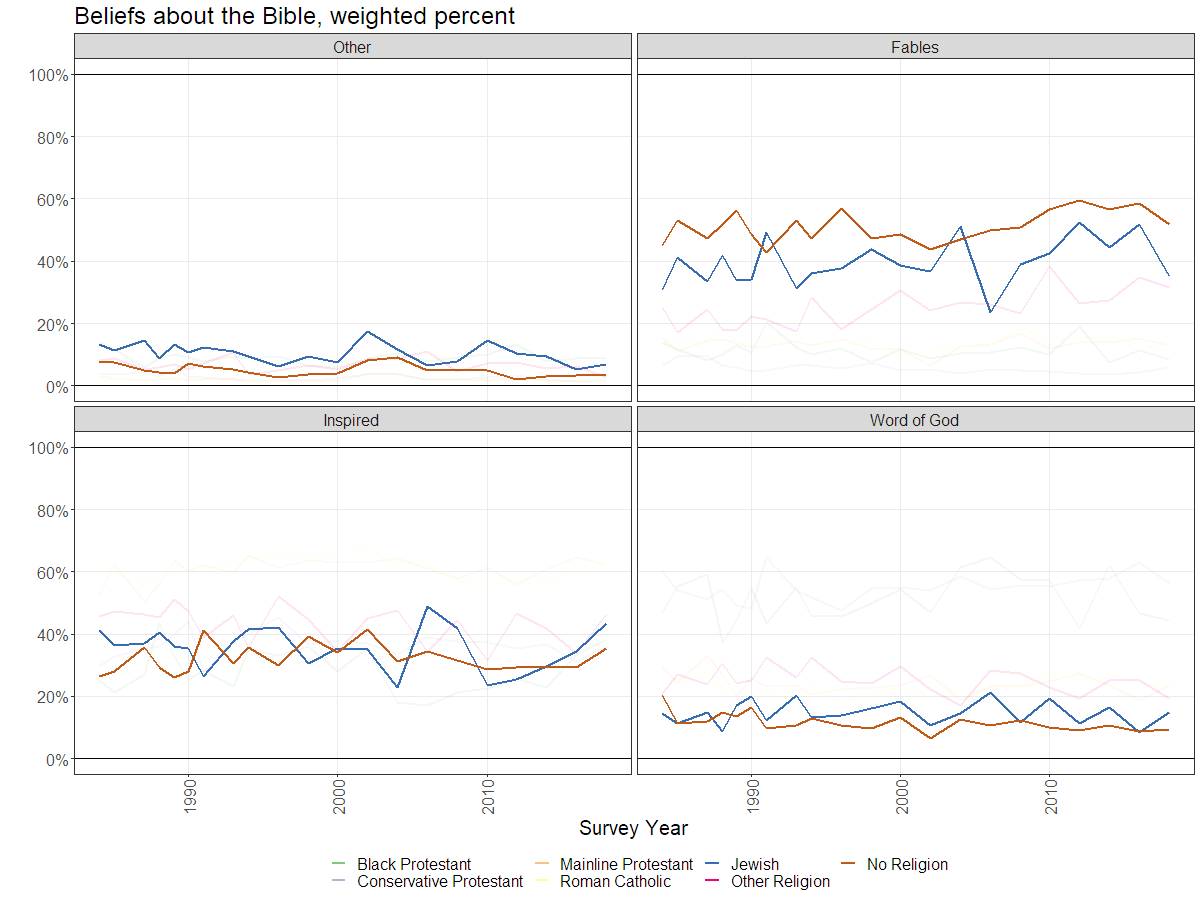 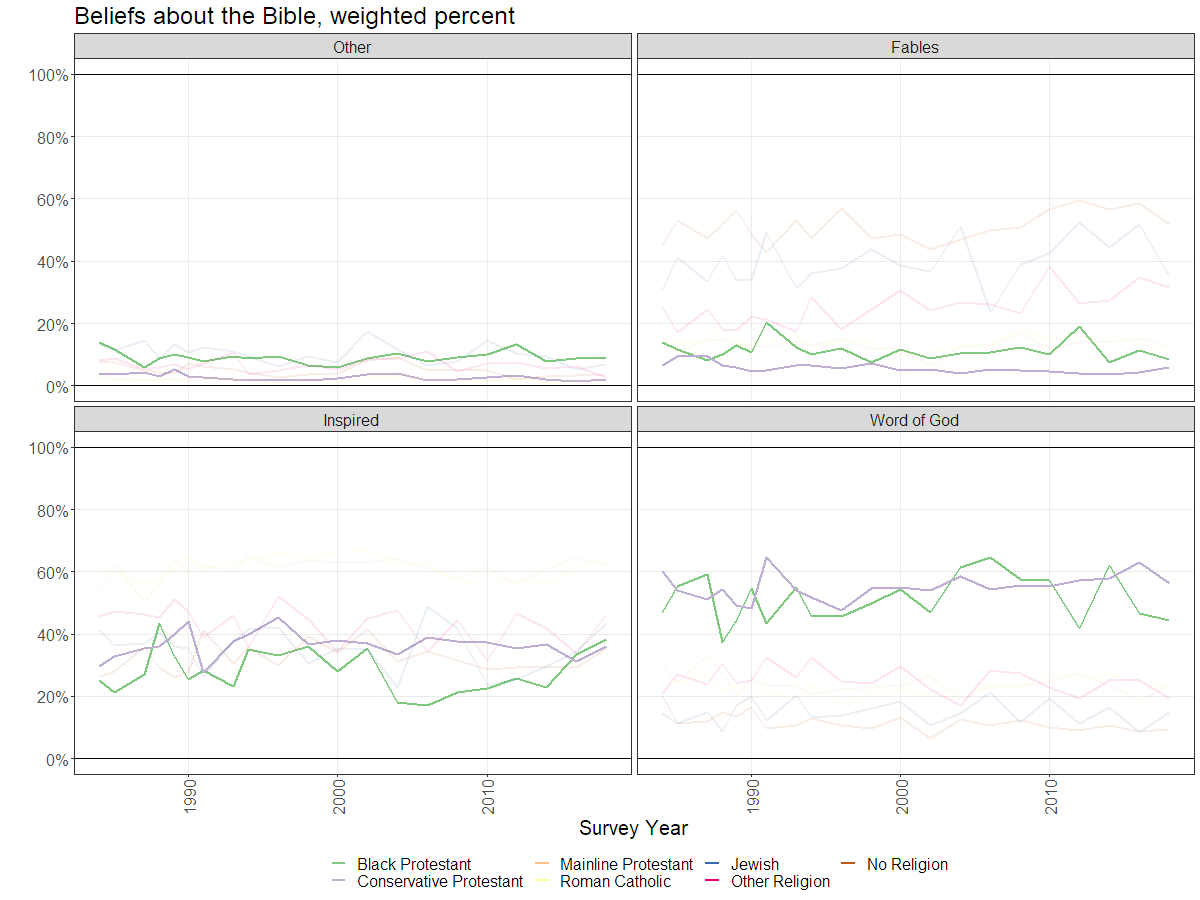 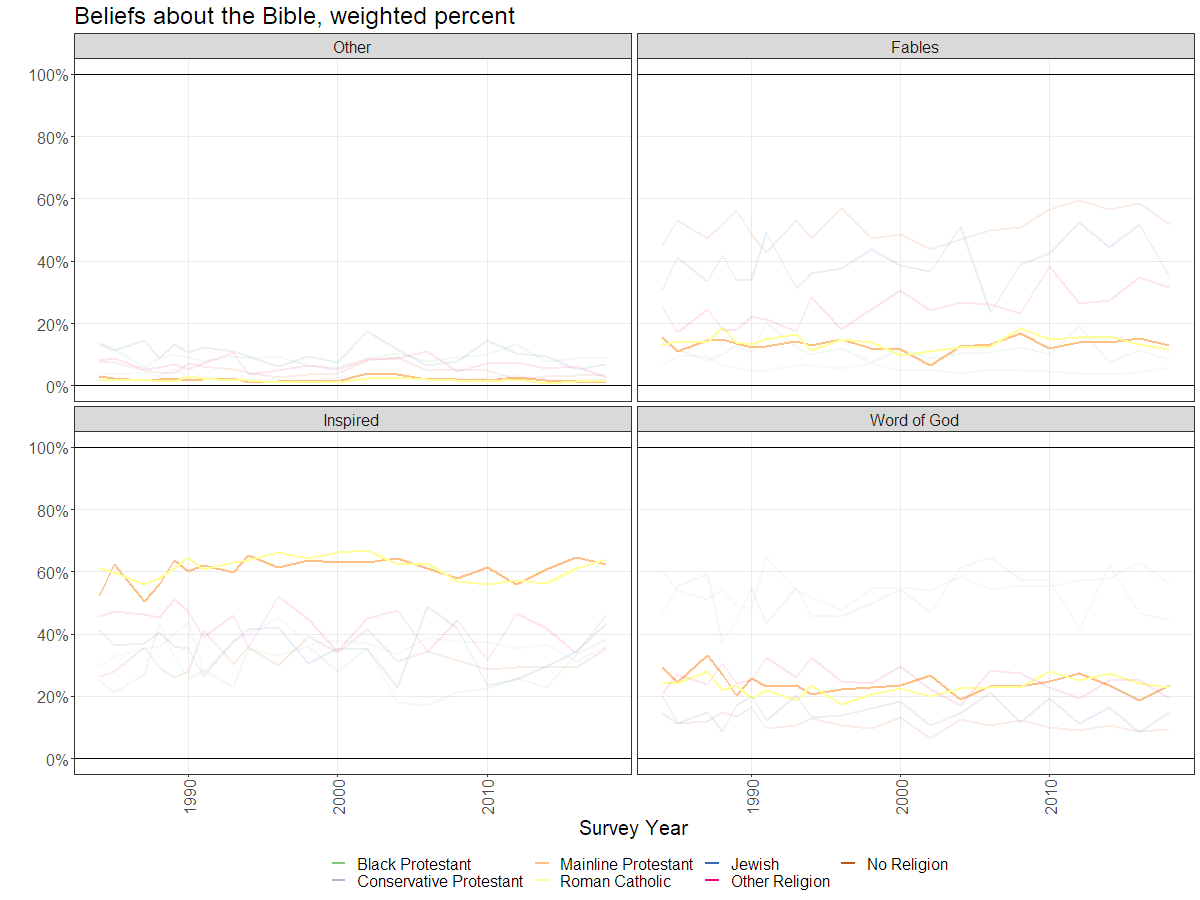 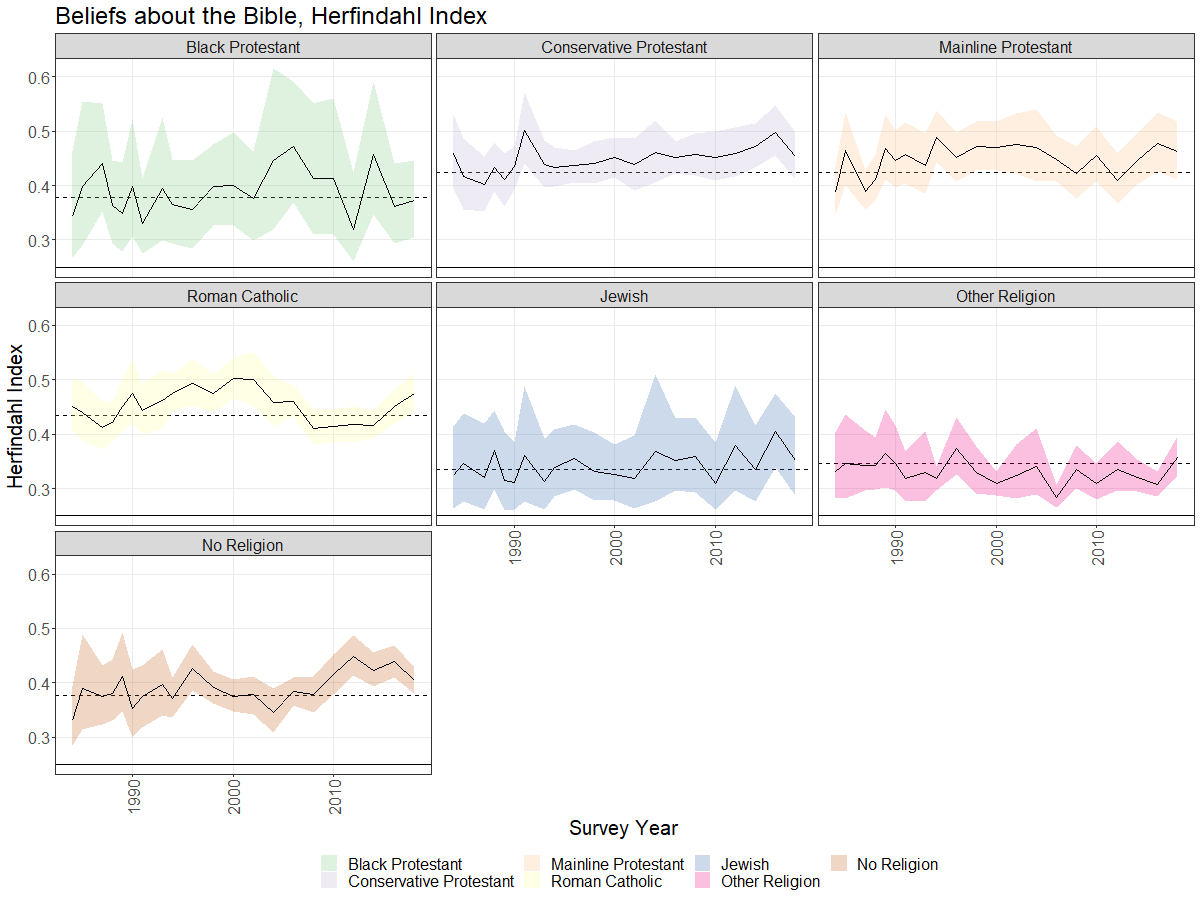 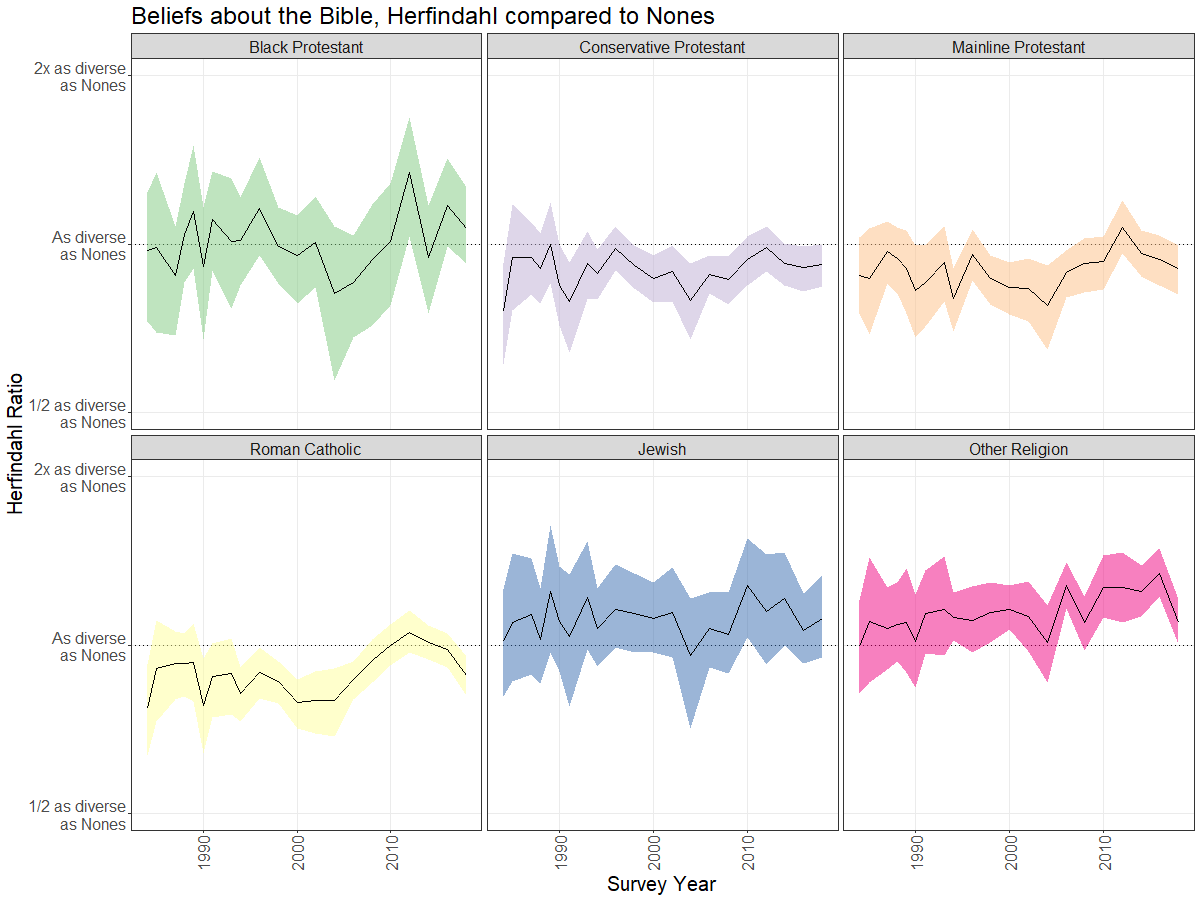 Beliefs about the Bible
0.35
0.42
Conclusions
How religiously homogenous are US Nones overall?
Moderately homogenous on behaviors and the Bible (~0.4 in recent years)
How homogenous are US Nones compared to other religious traditions?
More homogenous than others behaviorally
Just as heterogeneous as others on belief about the Bible
More heterogeneous than most others on belief about God
What does it mean?
Reiterates a distinction between  behavioral/organizational aspects of religion and belief

Not-surprisingly, theologically-specific questions (e.g. Bible) see less diversity than less-specific questions (e.g. God)

Diversity of belief may present a unique challenge to the organization of non-religion (see Smith and Cragun 2019)
Thank you
Simon Brauer, Ph.D.
sb2ts@virginia.edu
www.simonbrauer.us
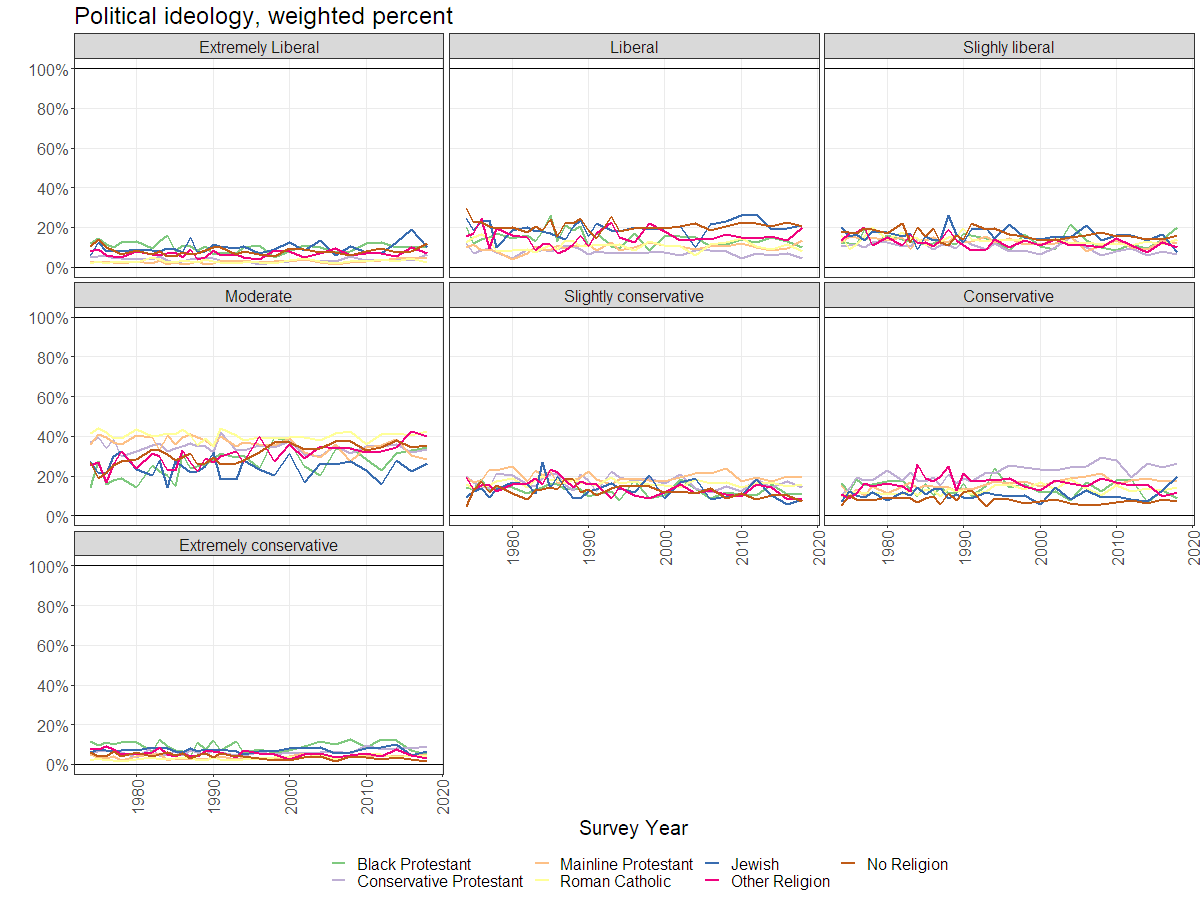 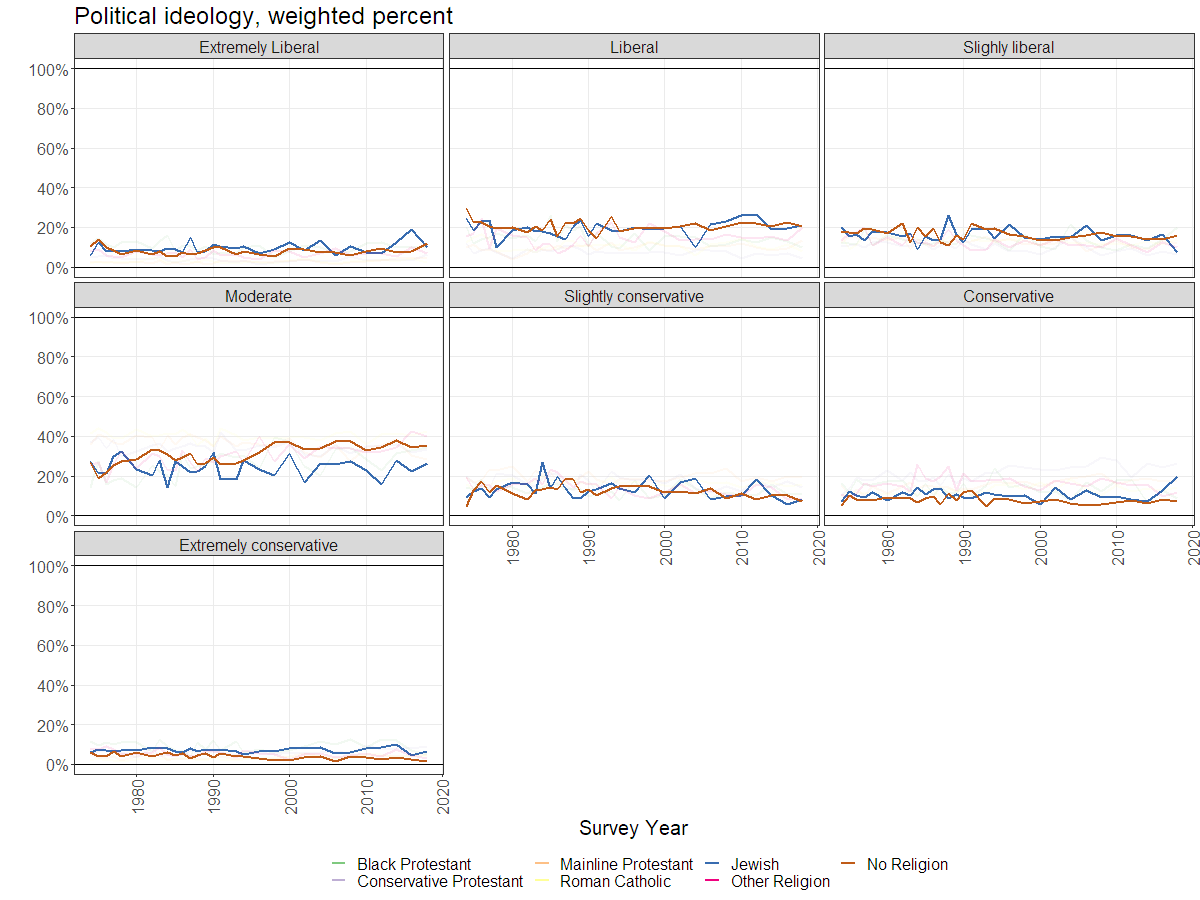 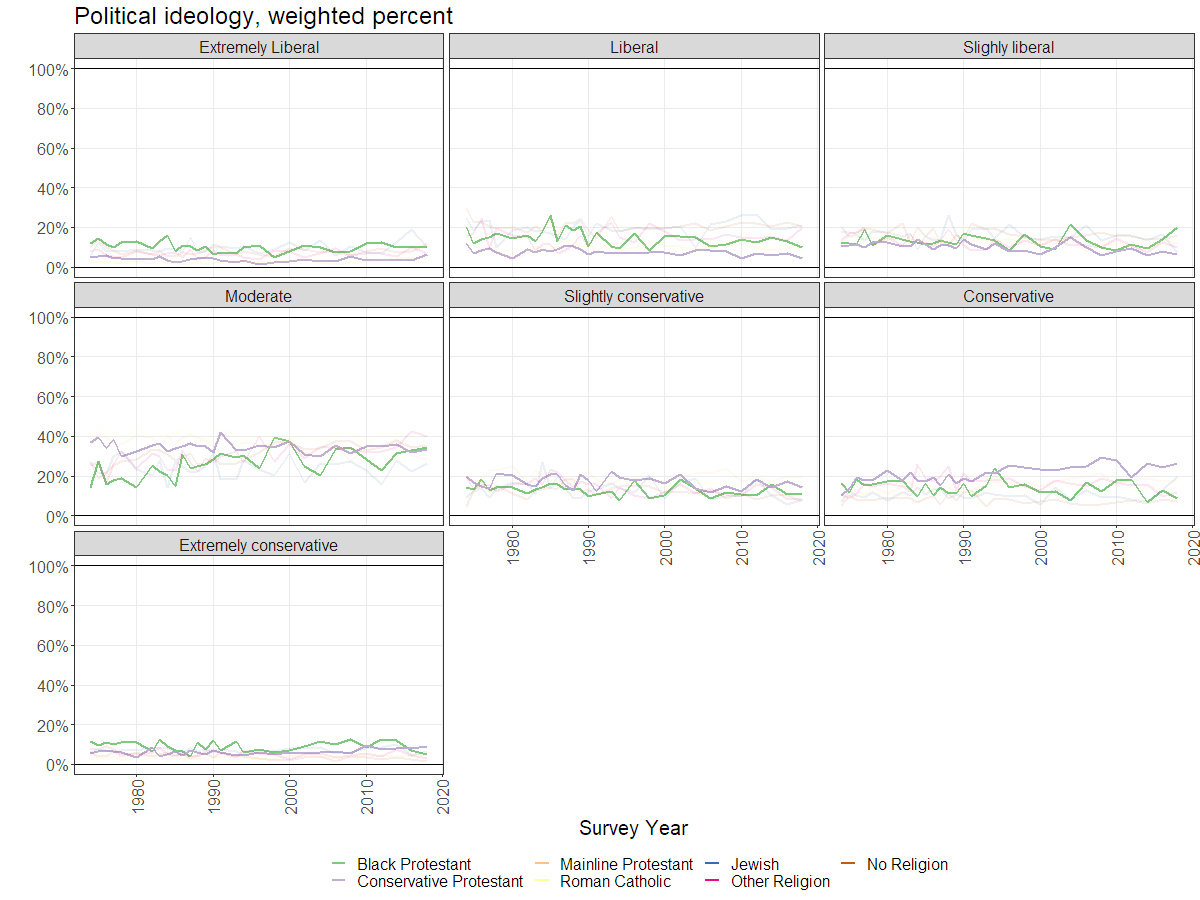 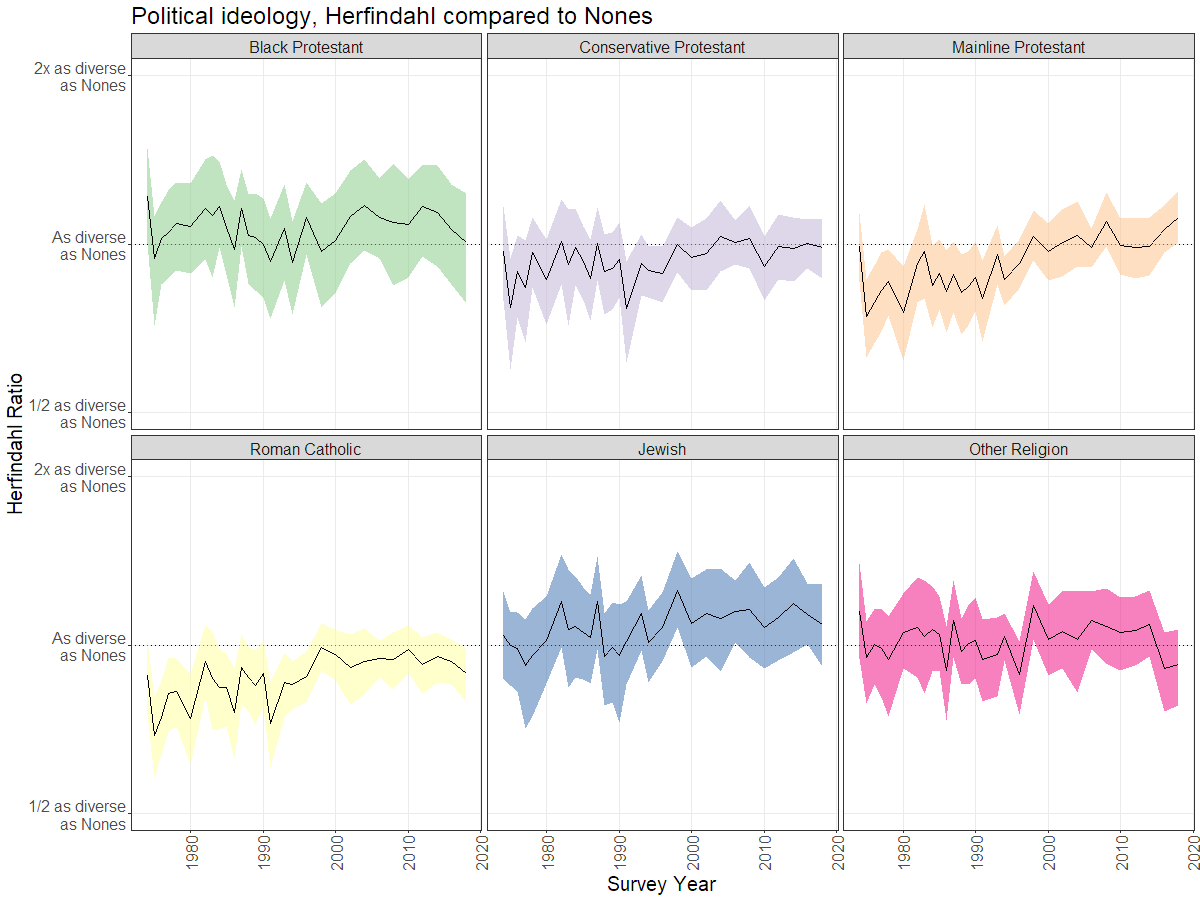 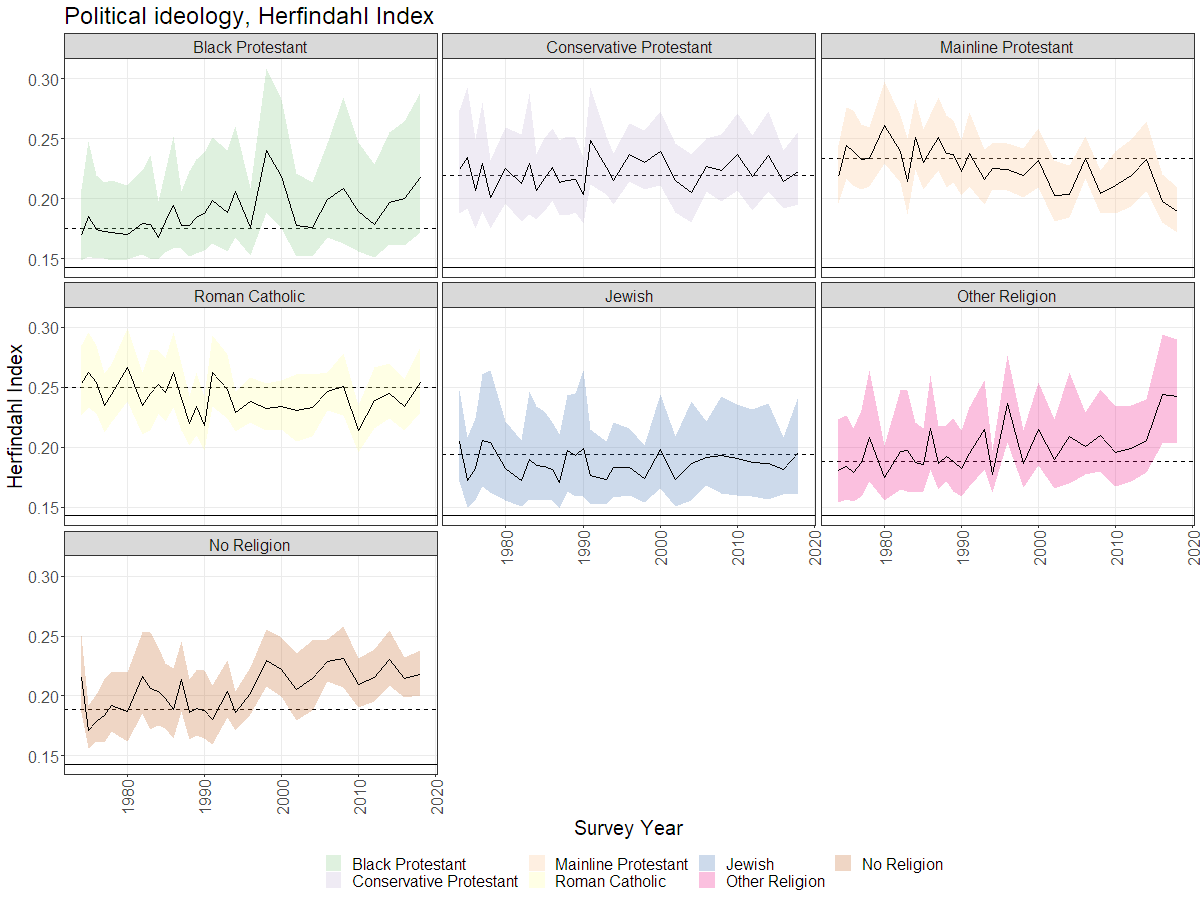 Political ideology
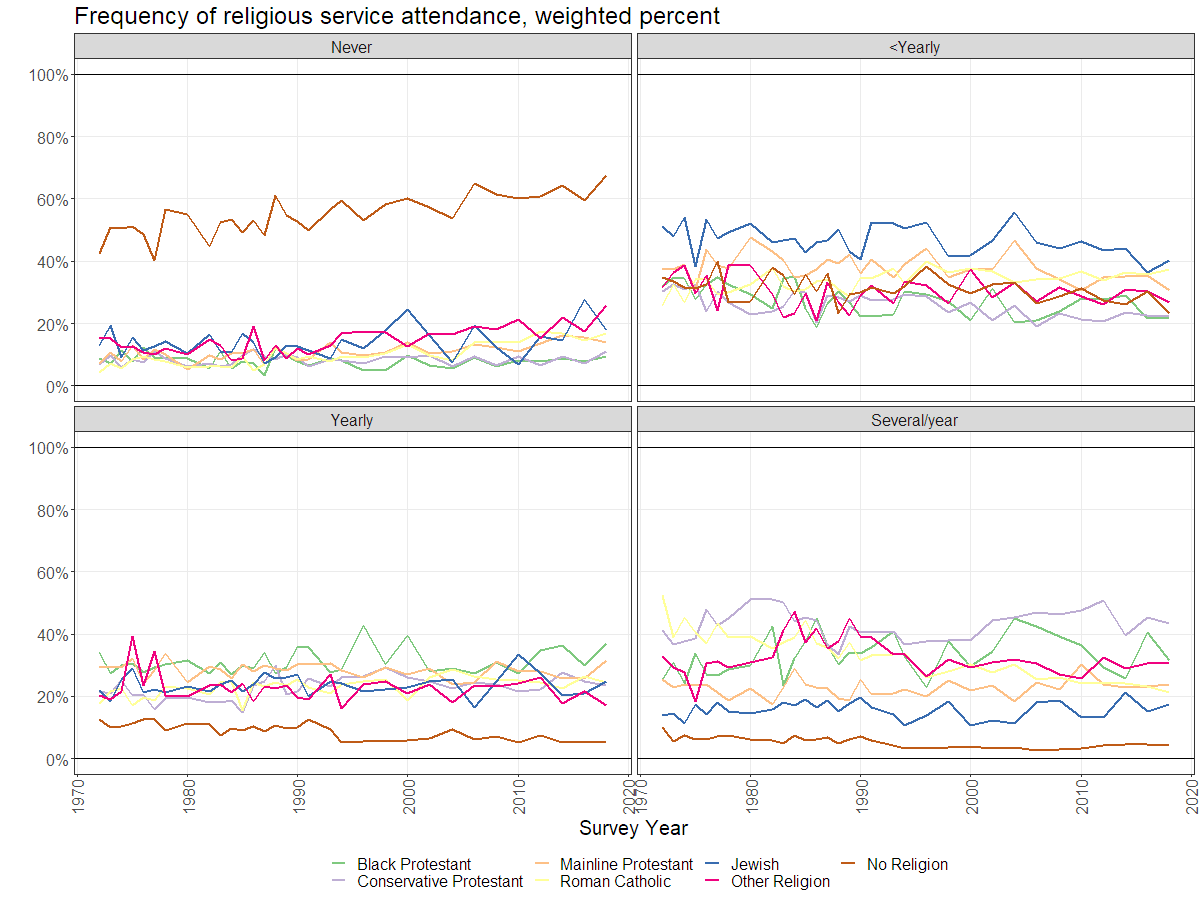 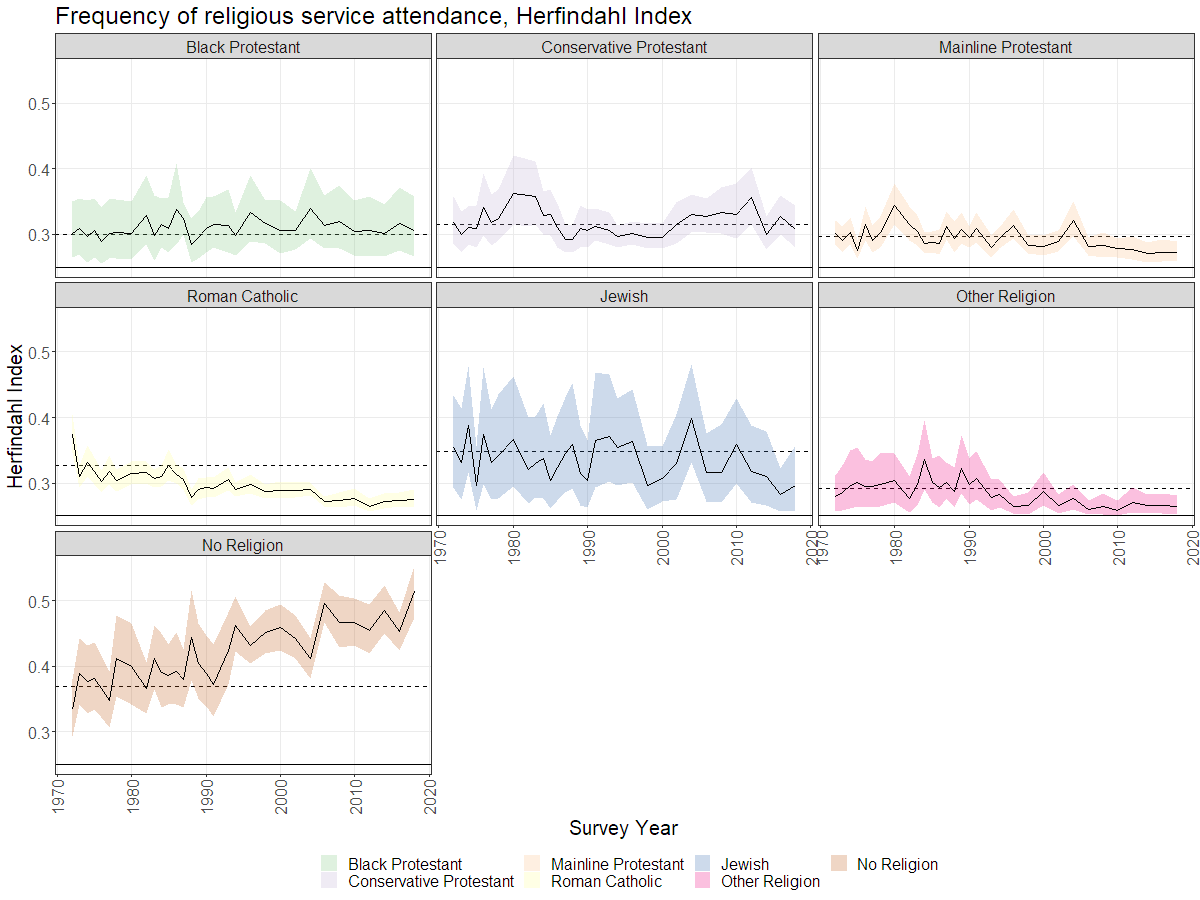 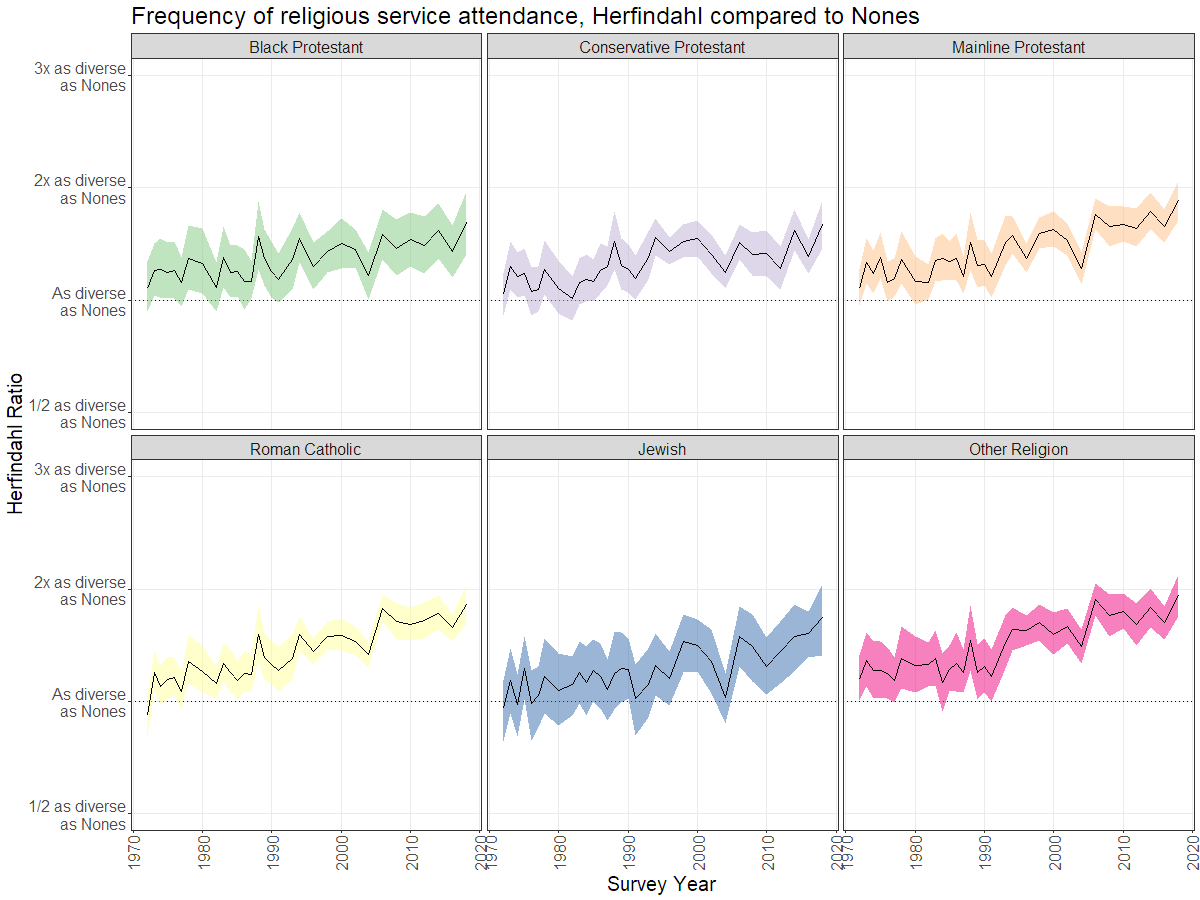 Frequency of religious service attendance
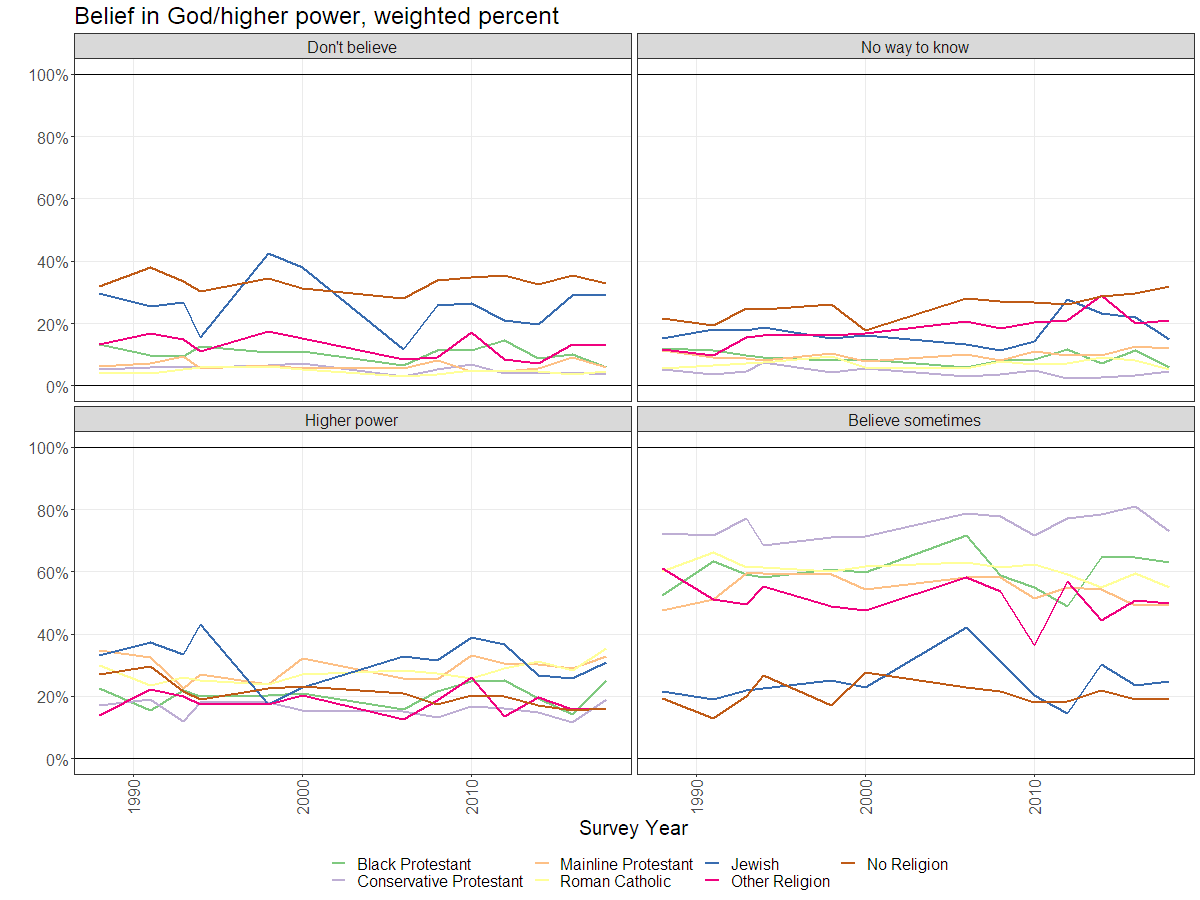 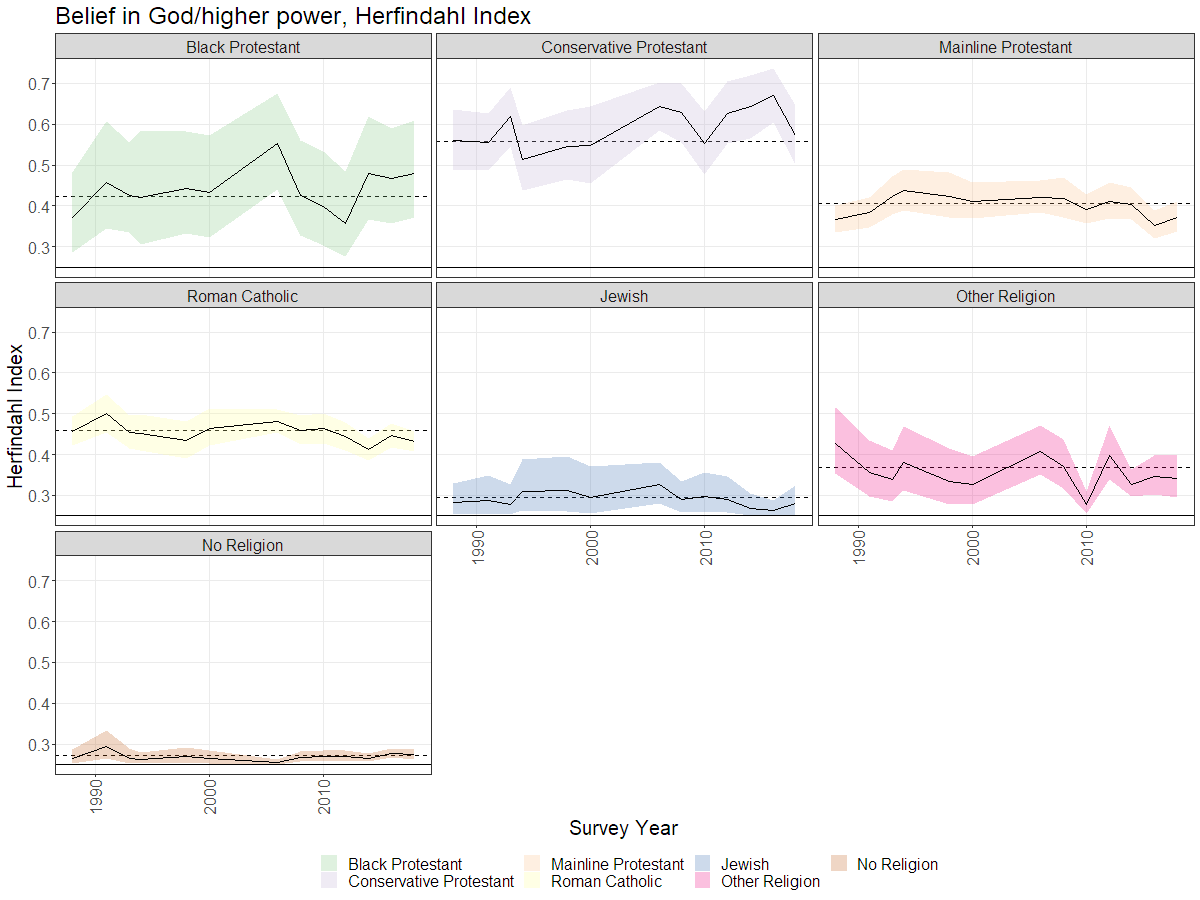 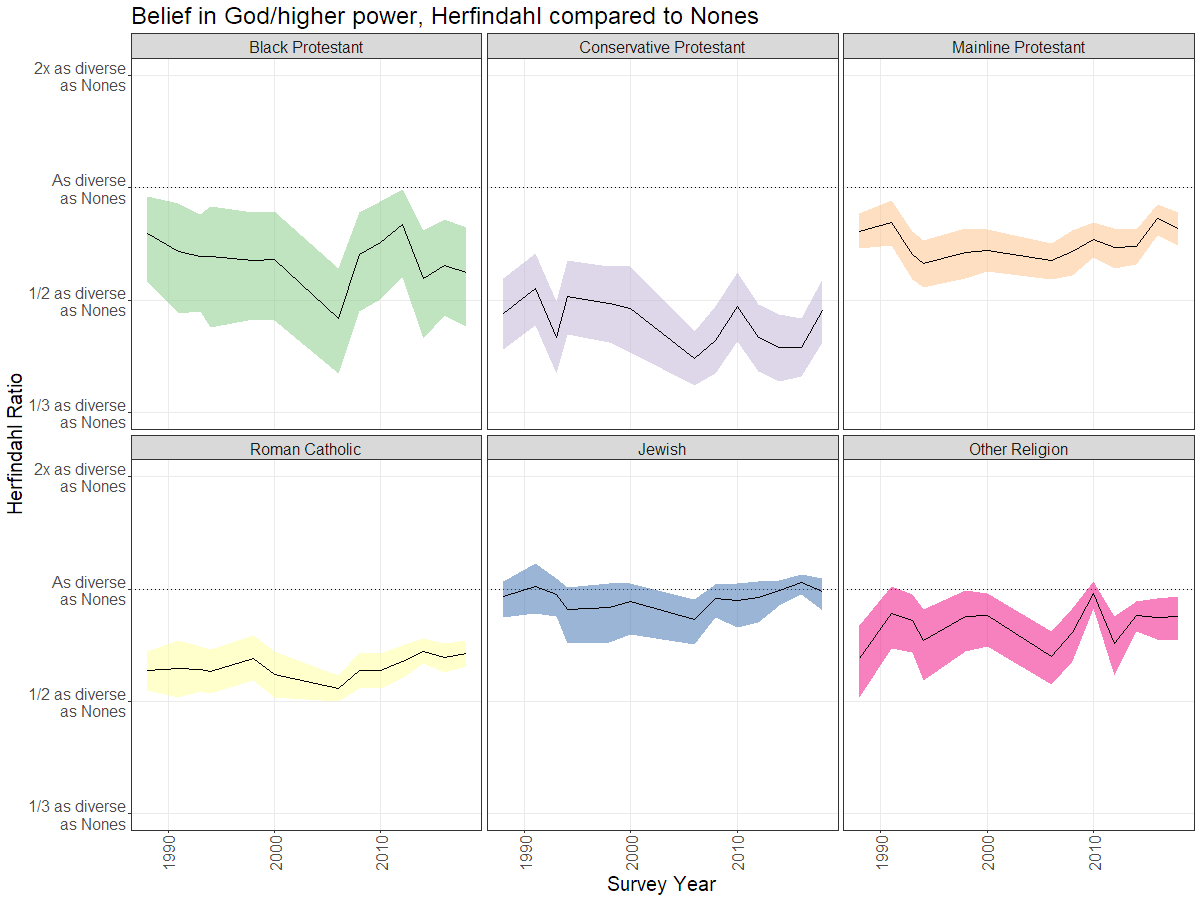 Belief in God/higher power
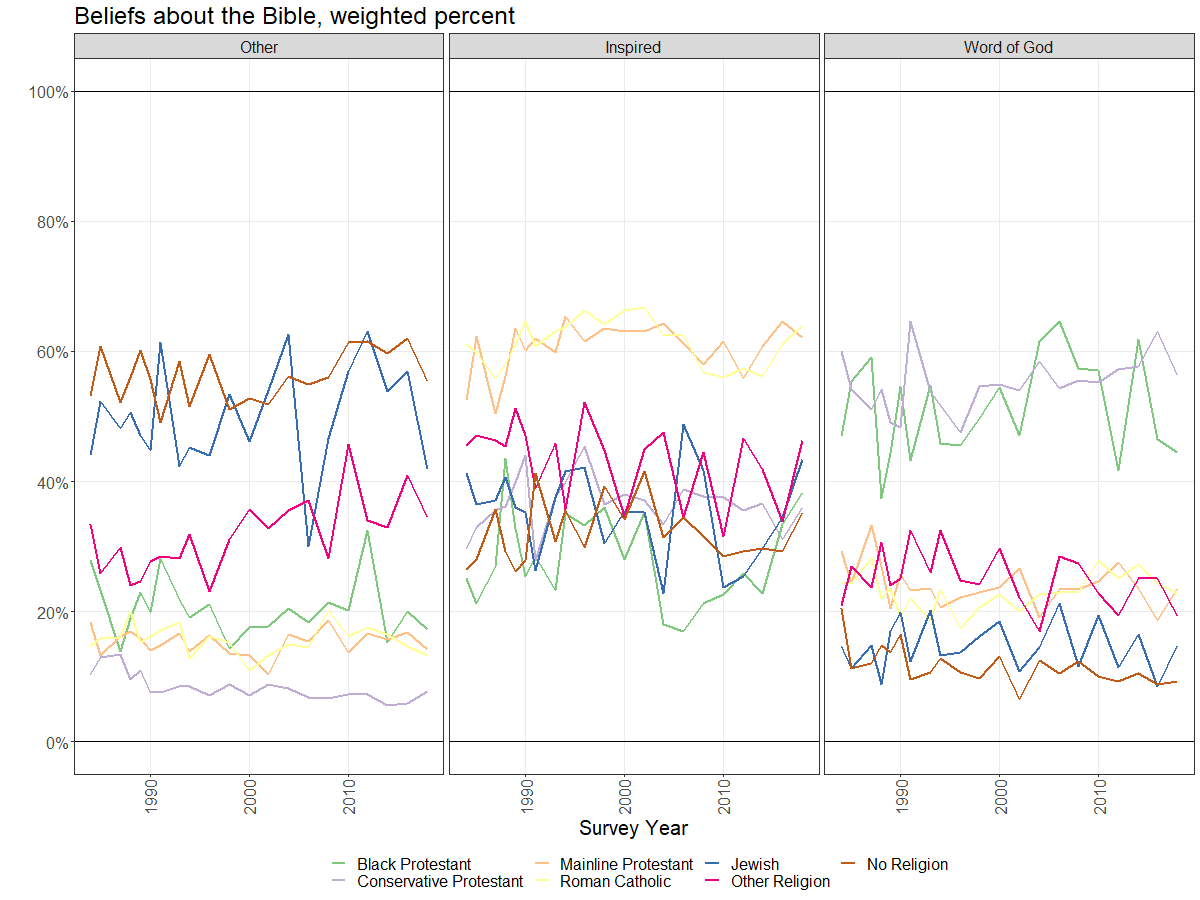 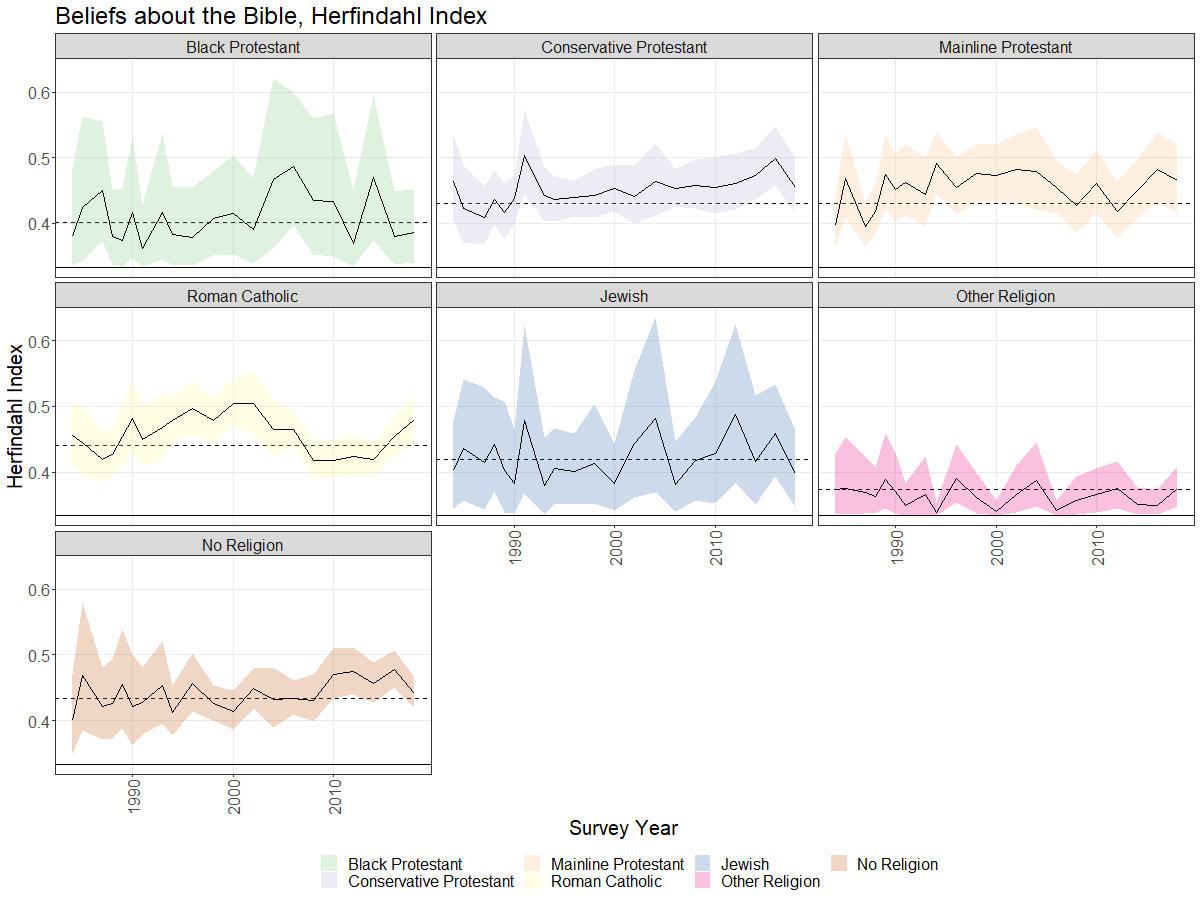 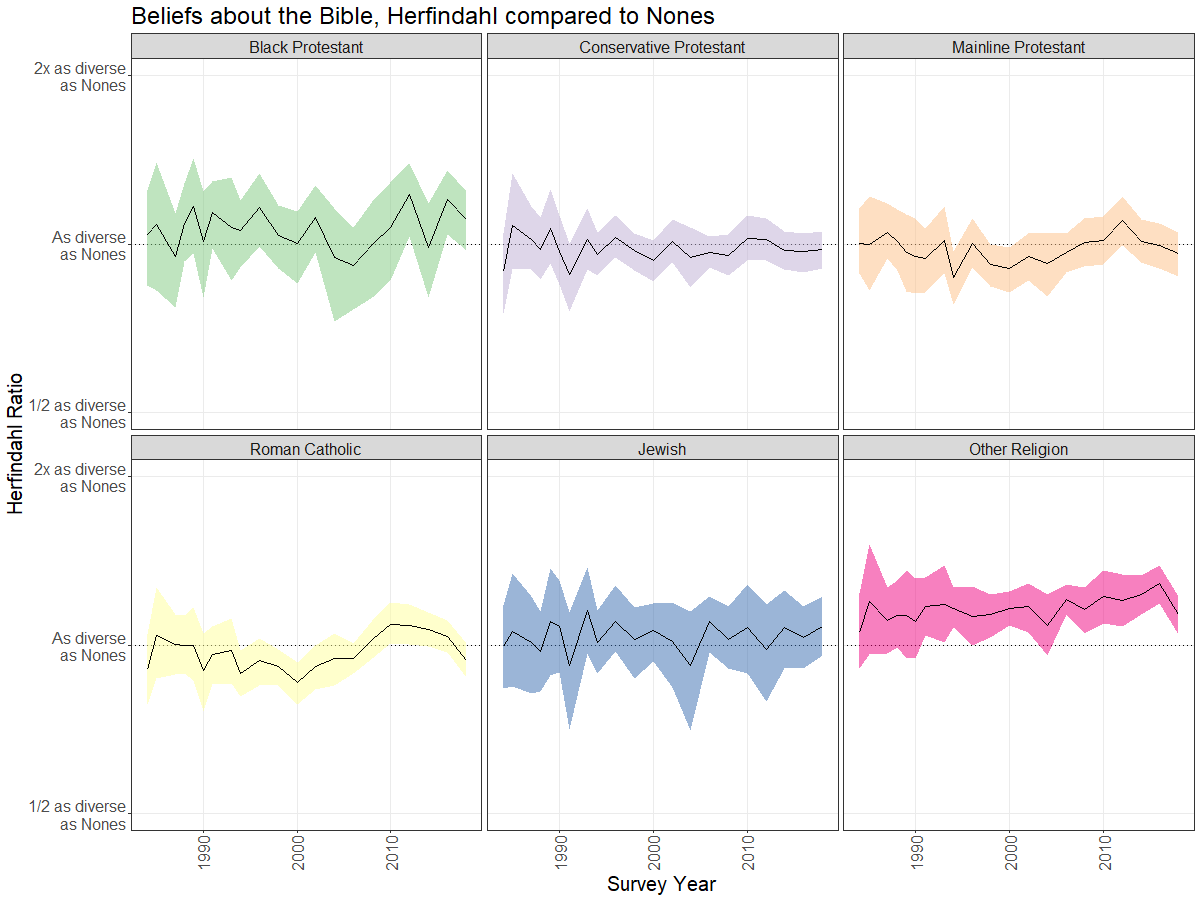 Beliefs about the Bible
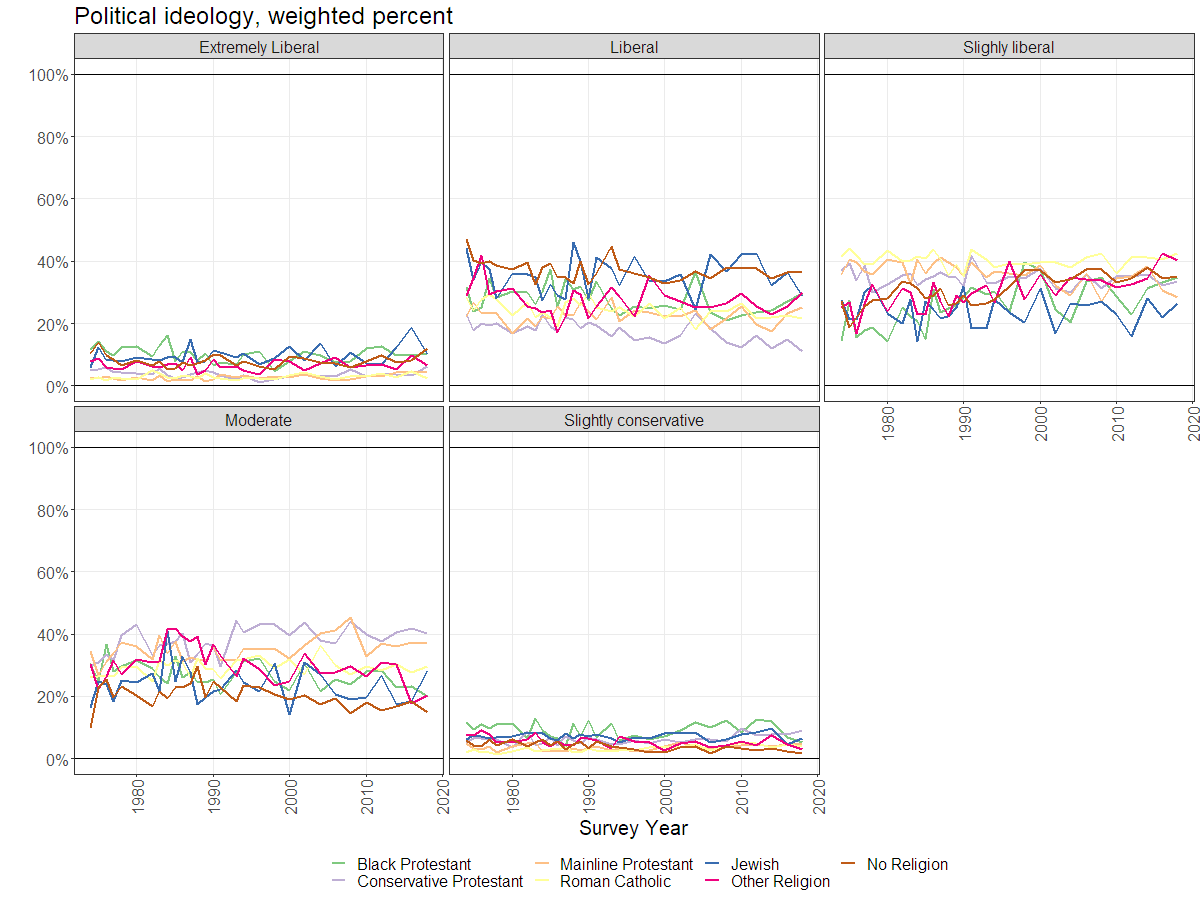 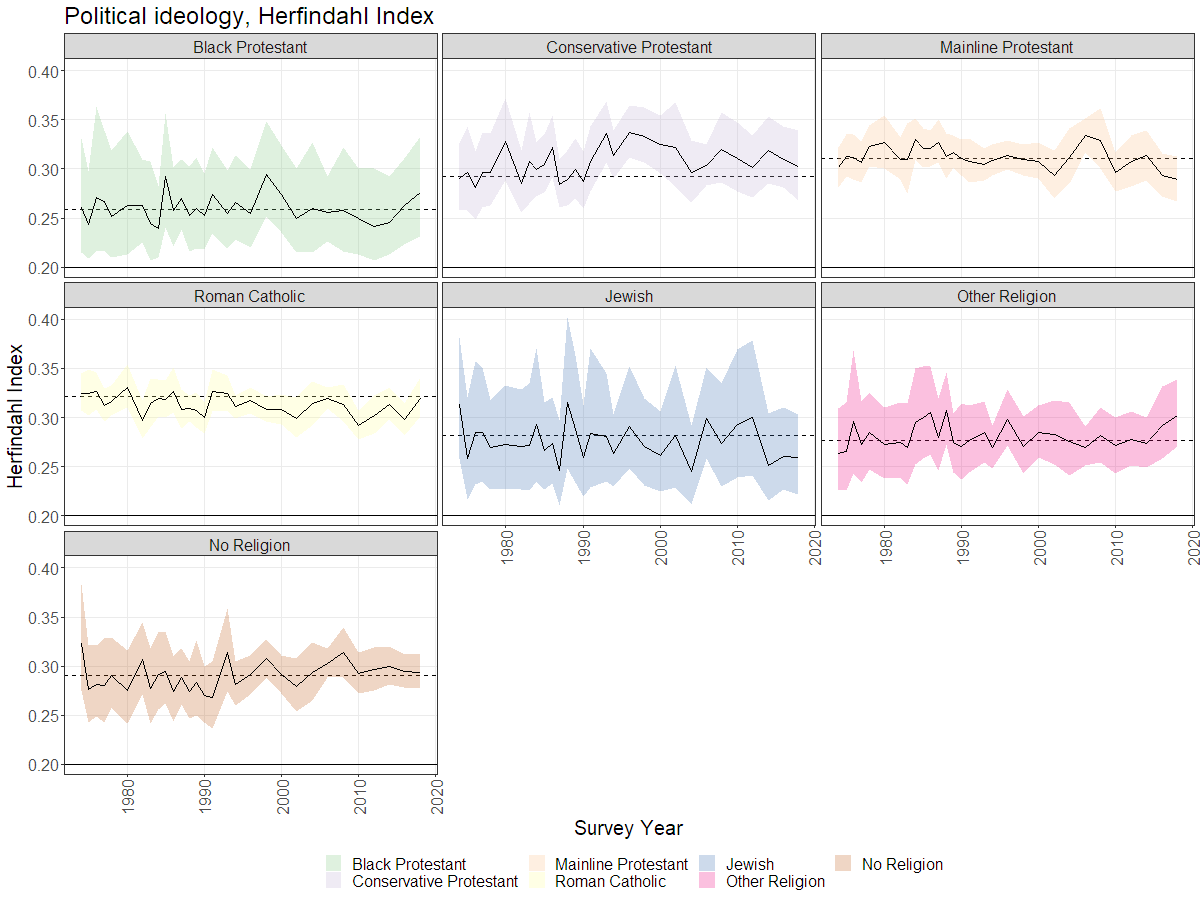 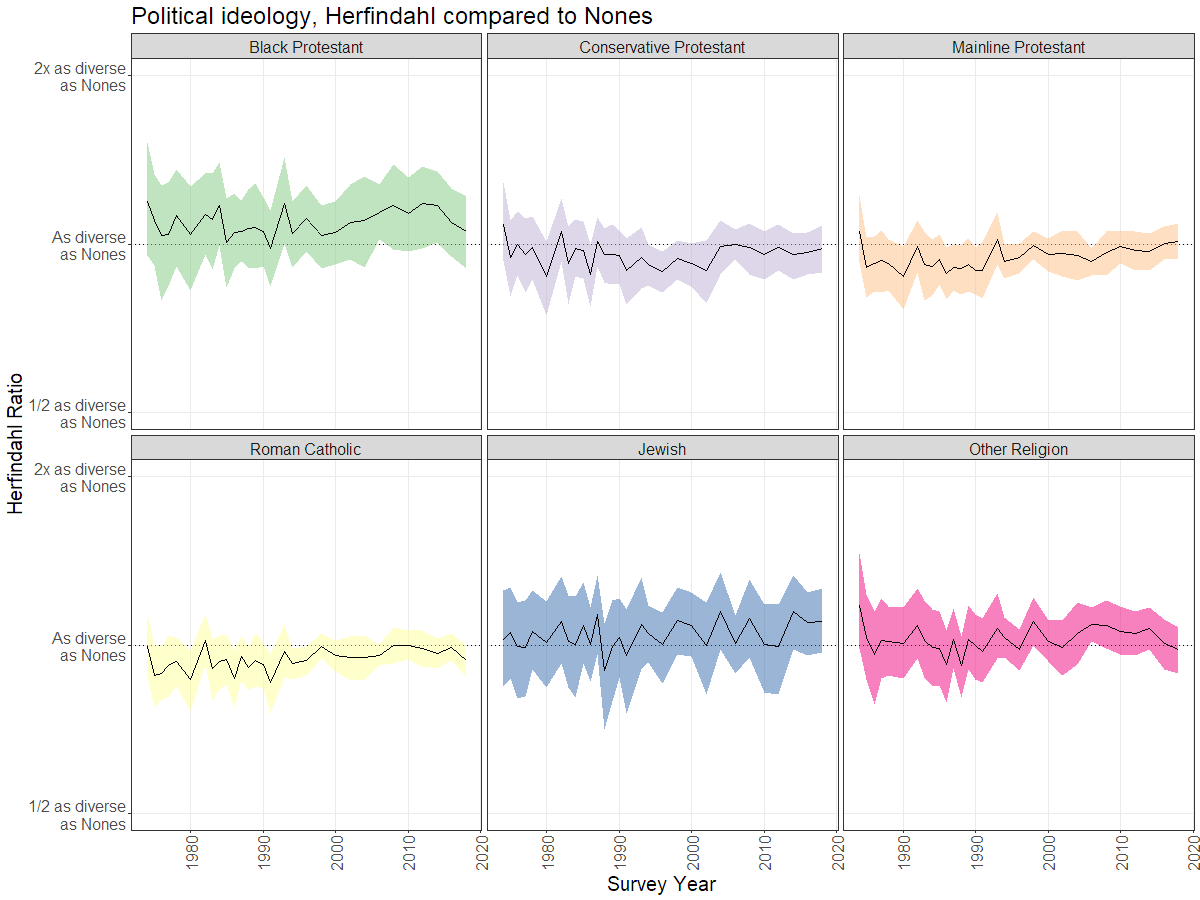 Political ideology